Tree Losses for Insurance Reporting
Digging Into
James Komen
BCMA #9909B, RCA #555
www.JamesKomen.com
jameskomen@gmail.com

May 10, 2023
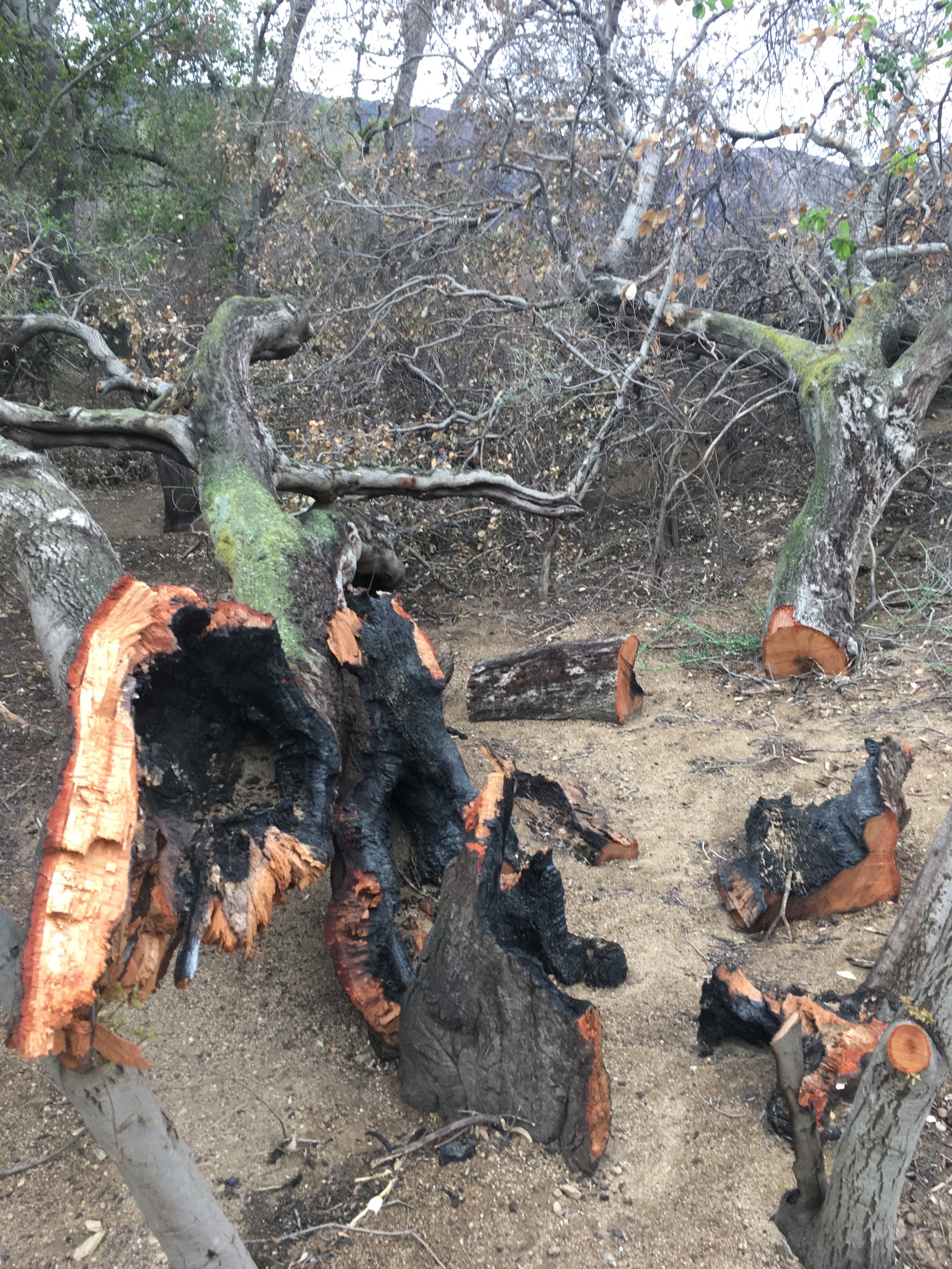 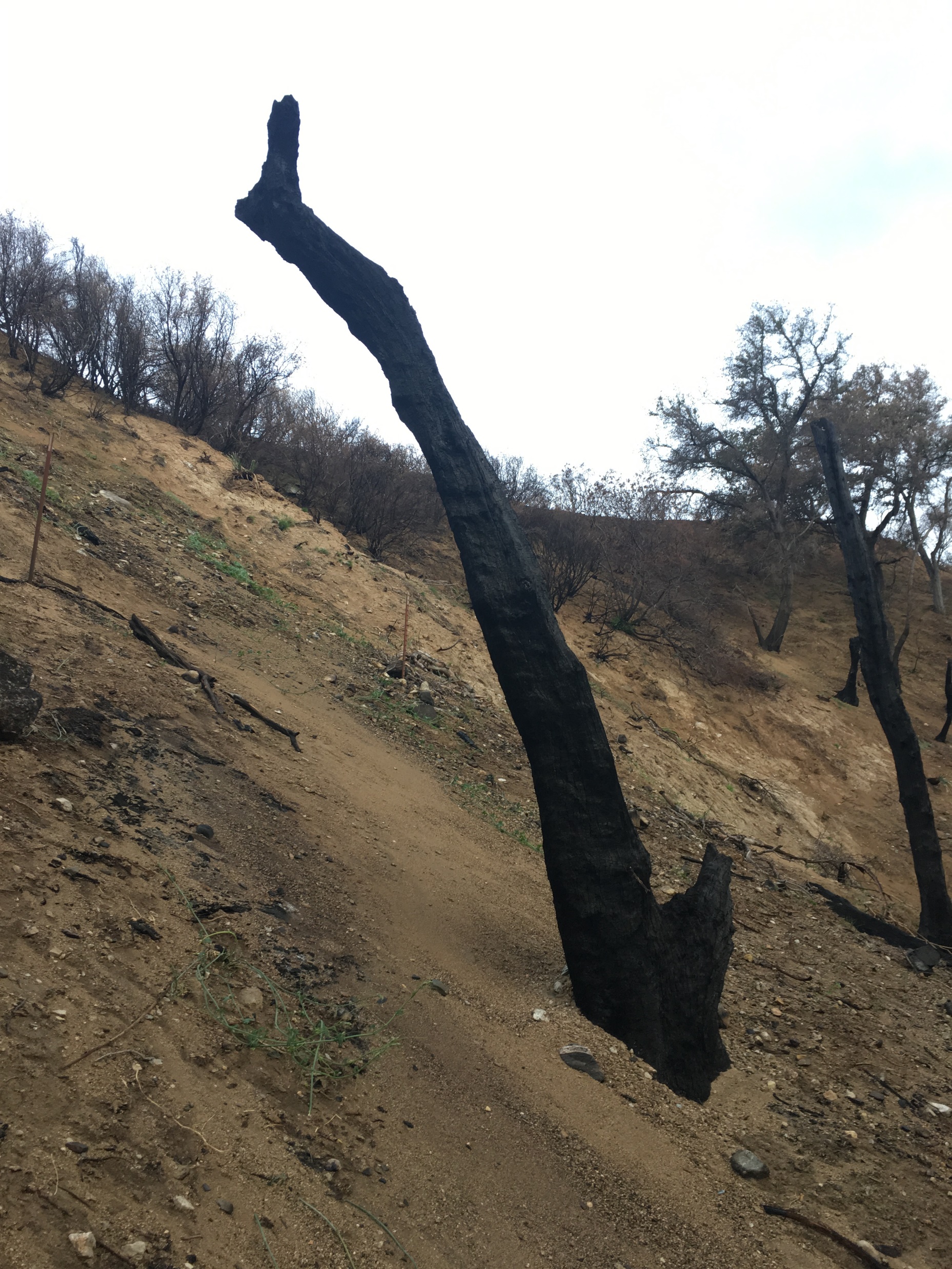 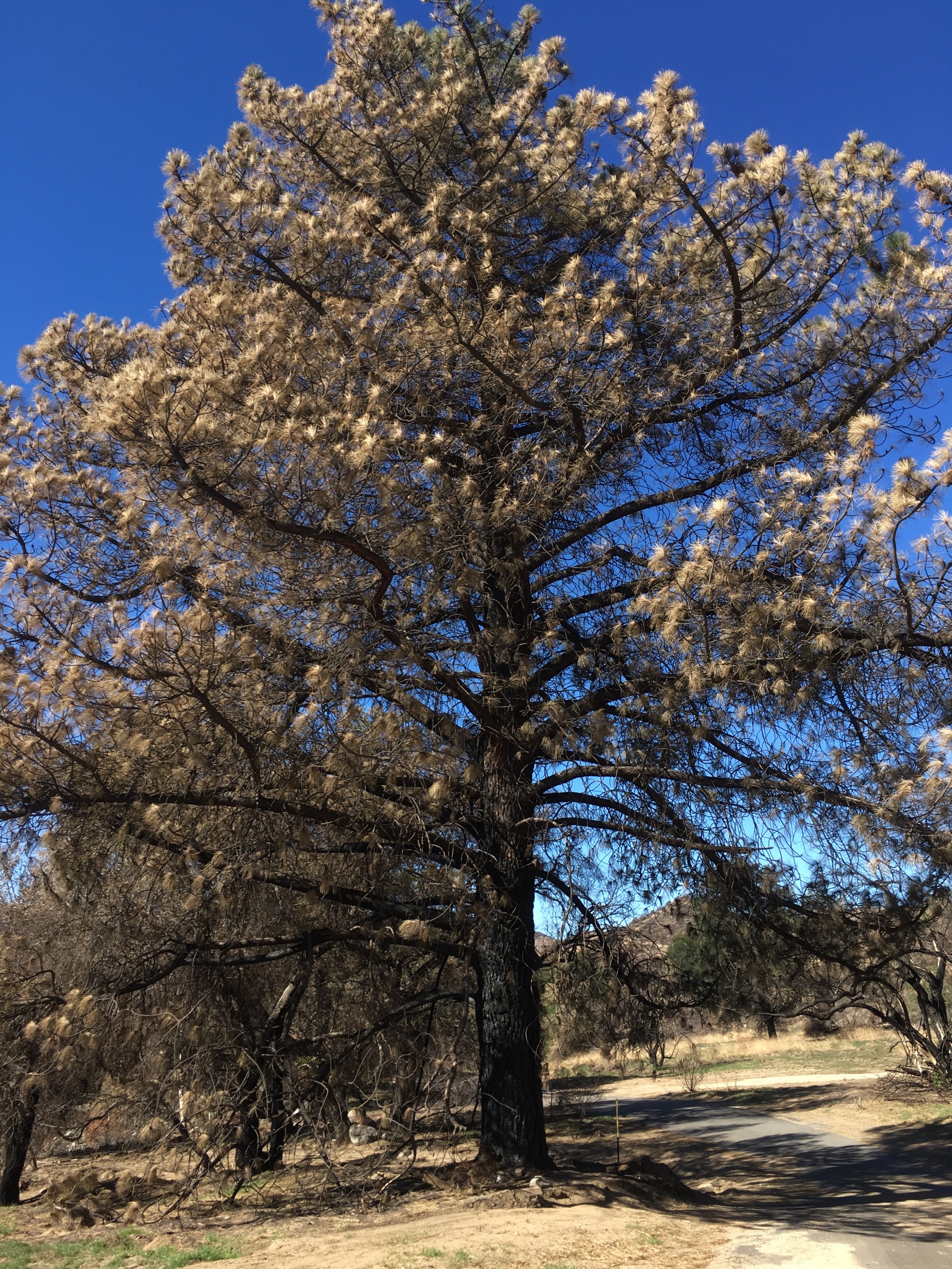 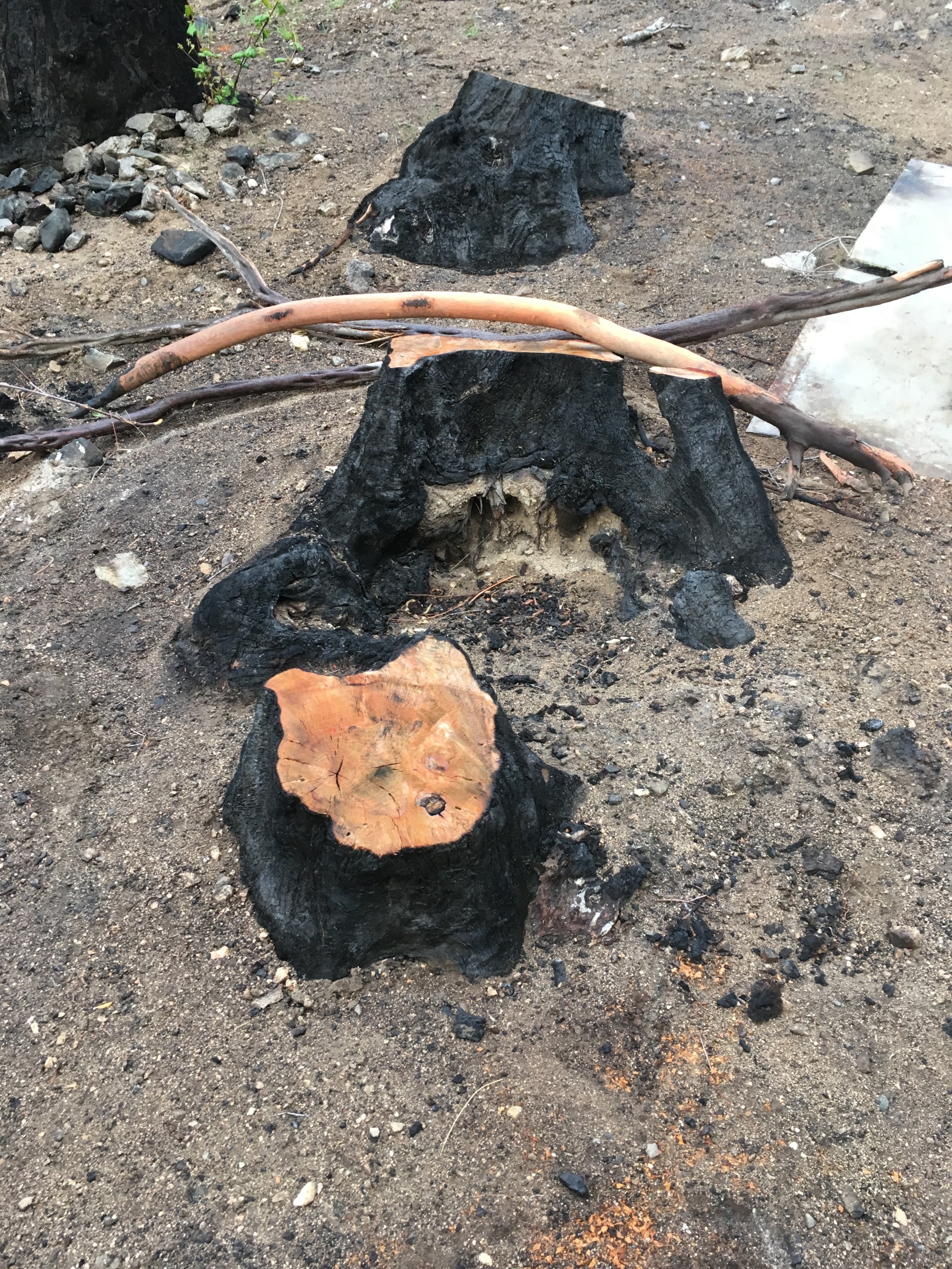 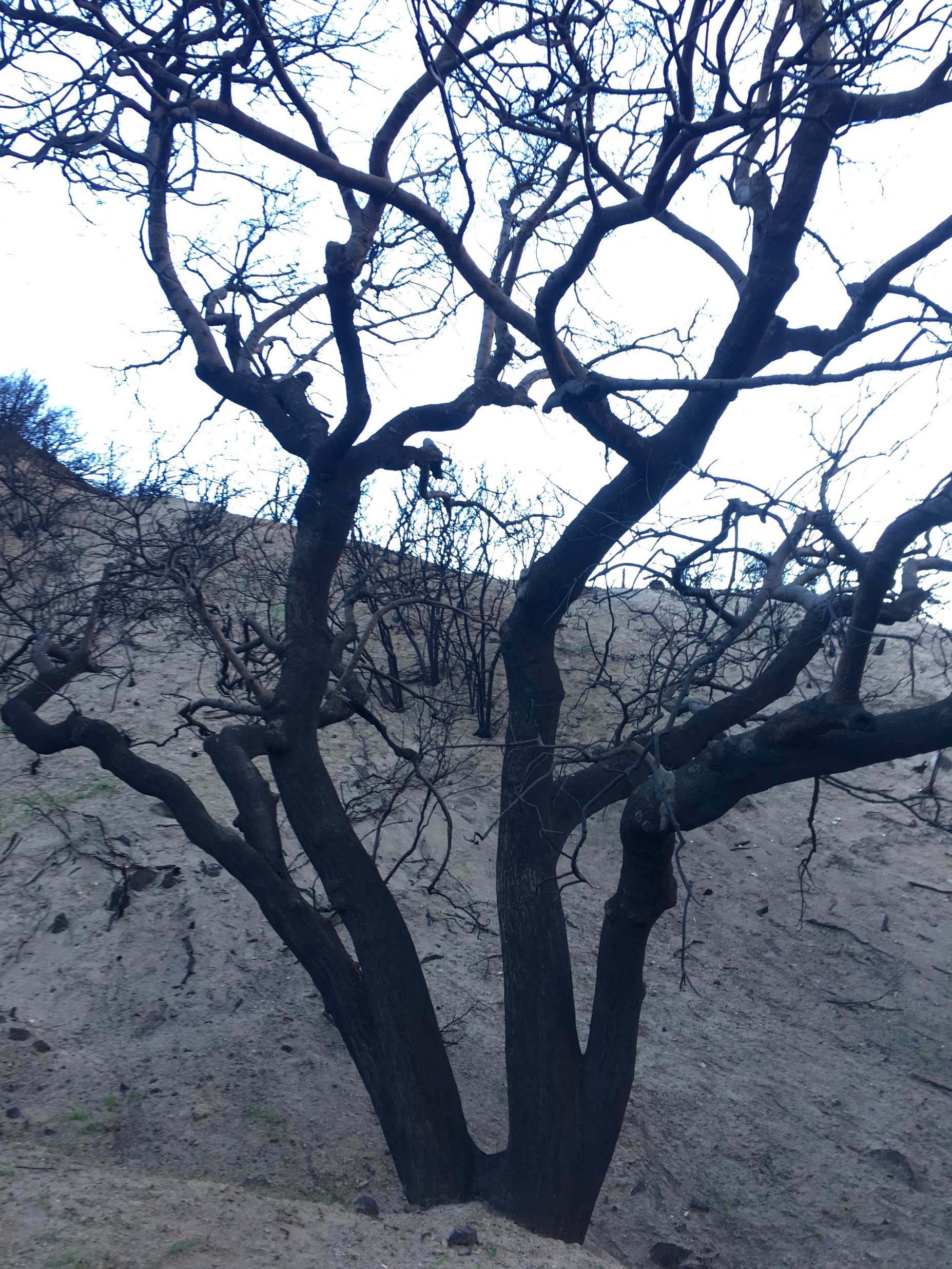 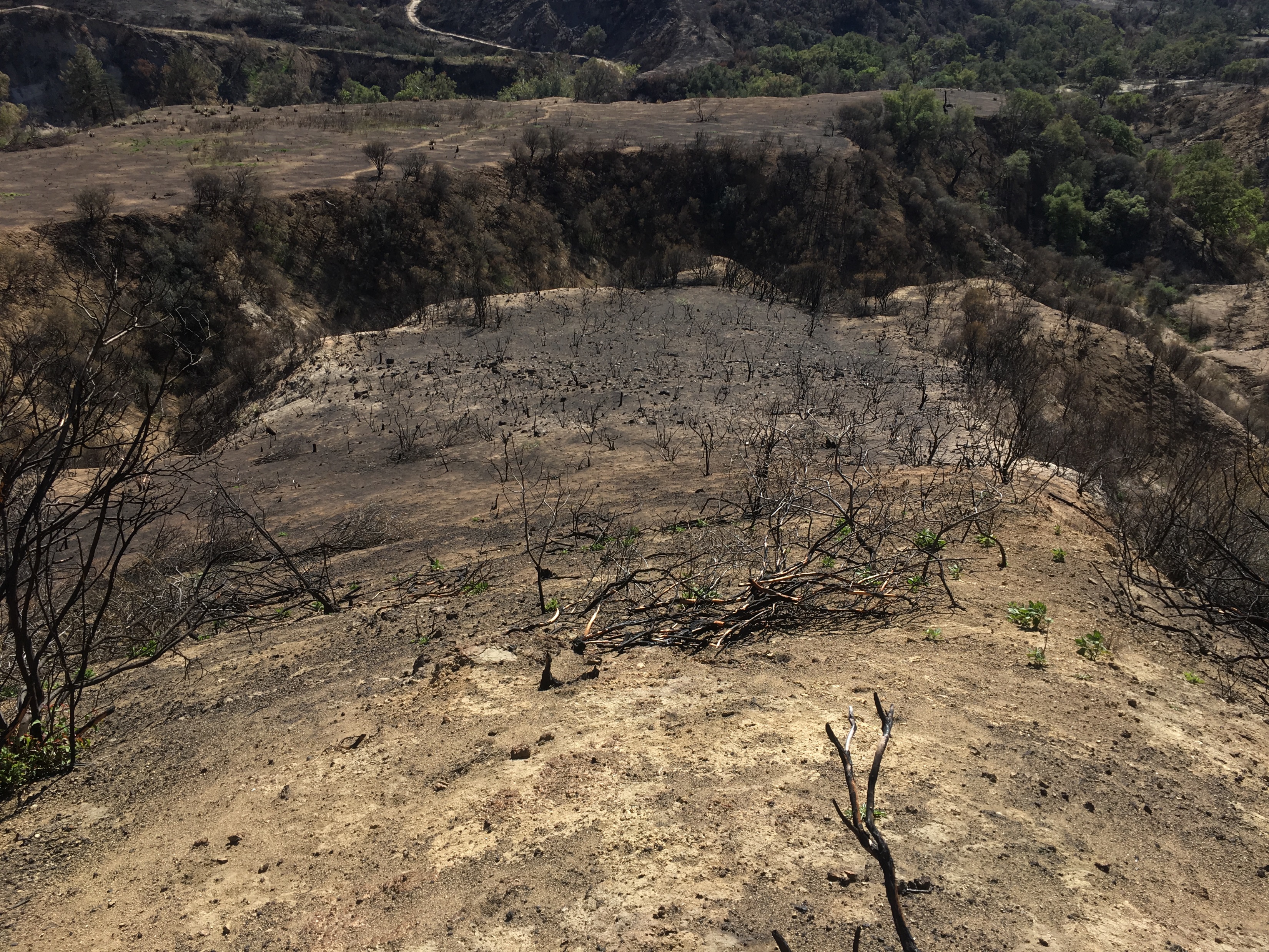 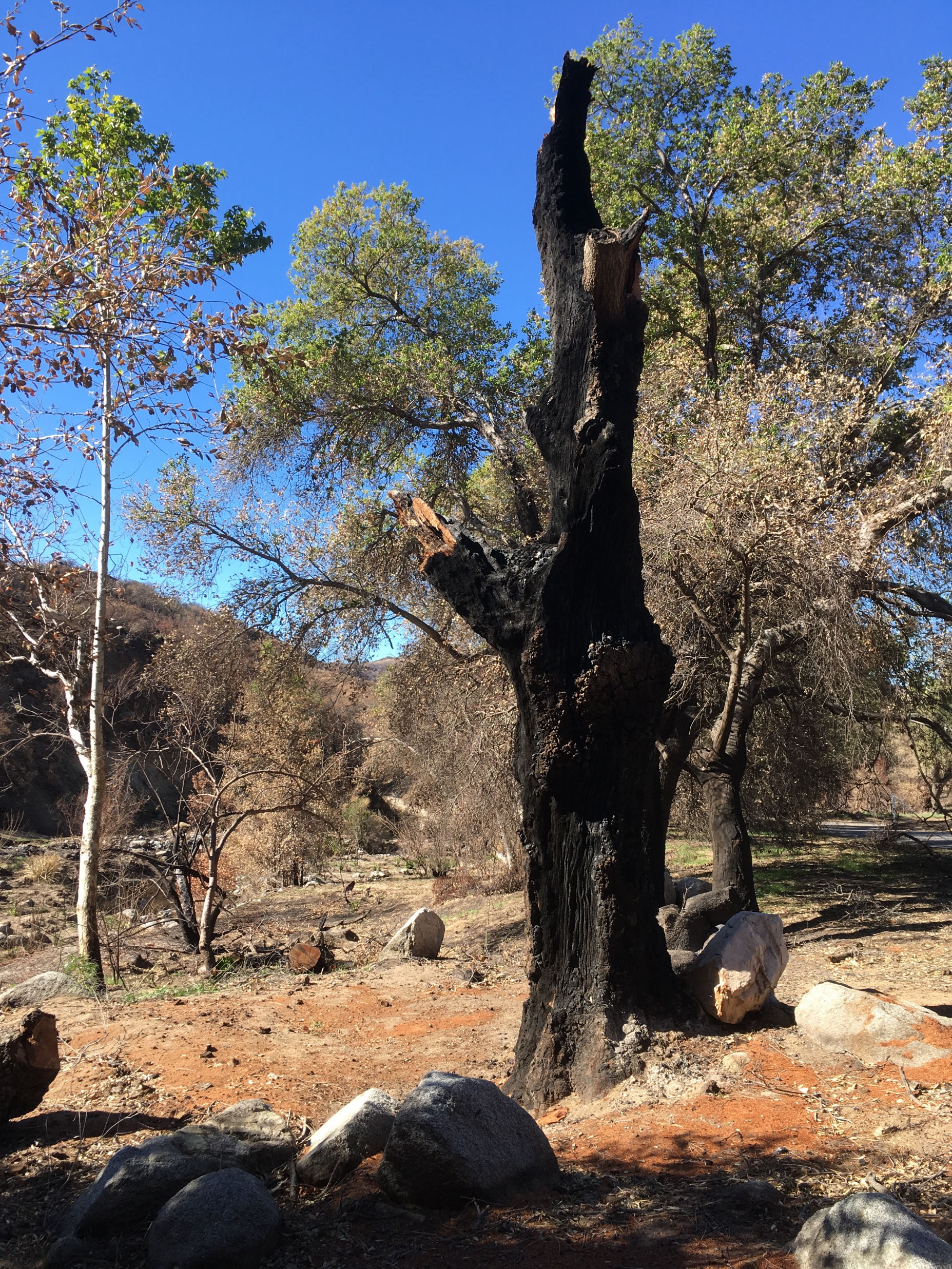 [Speaker Notes: “We’ve got 30 insureds in the area who have all suffered a loss, and we need you to investigate and appraise the damage to their landscapes.
When do you think you can get them all done?”

How do I answer that question? How do I budget my time so I can schedule these 30 cases efficiently, yet still give each property a thorough investigation?]
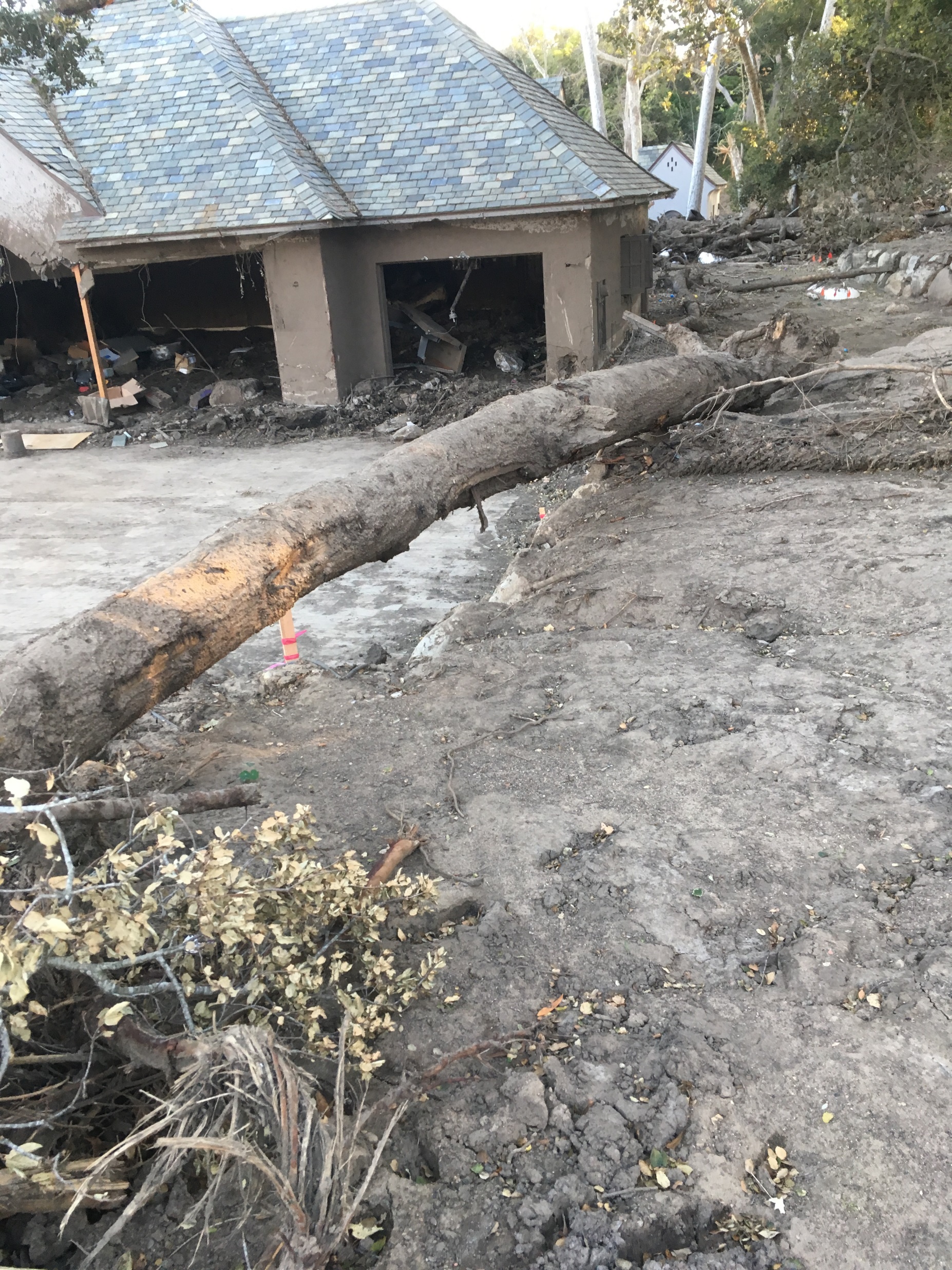 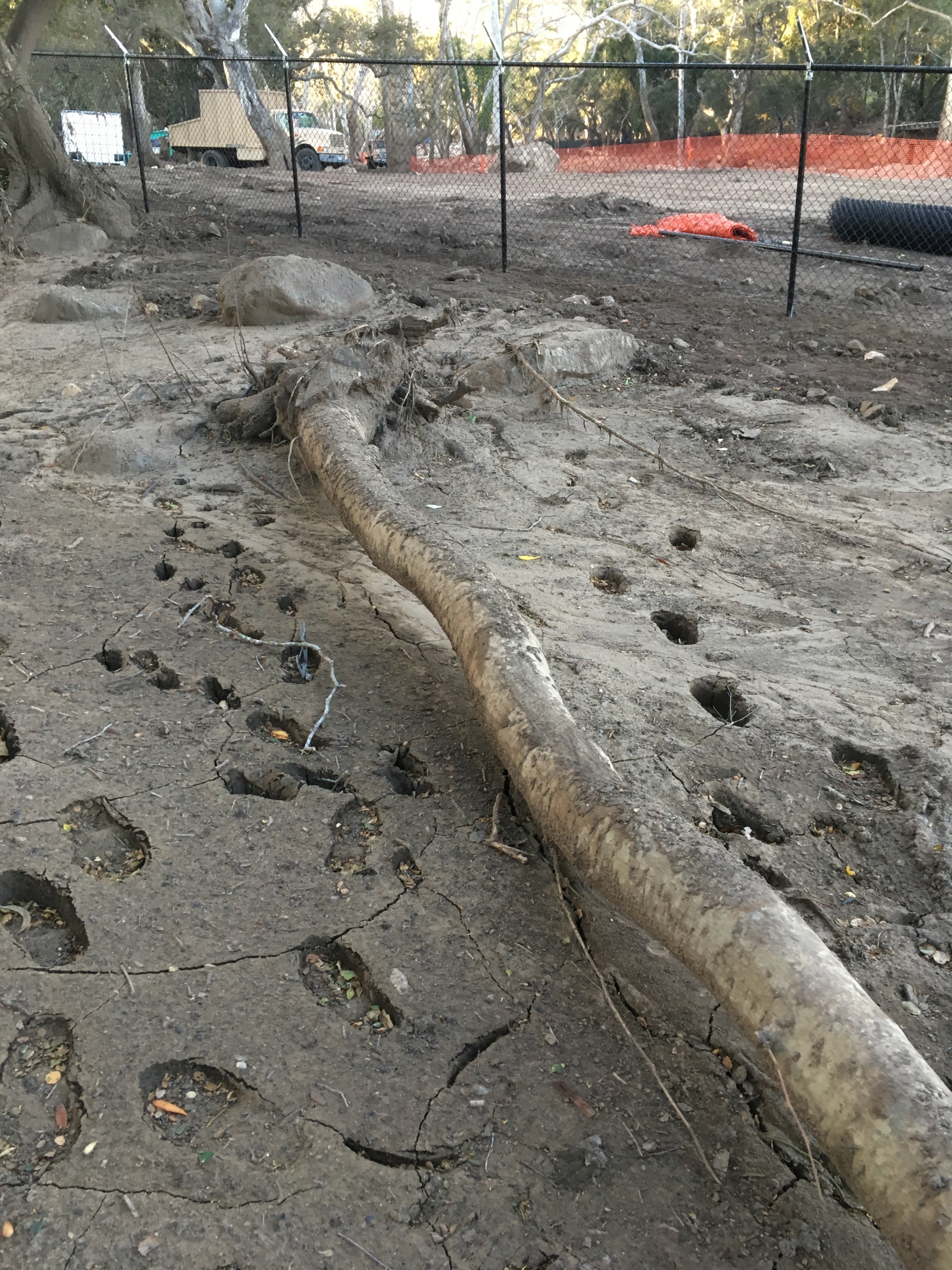 [Speaker Notes: Much of the evidence of prior landscapes was buried or completely washed away.
How should I go about collecting data to show what was damaged in the mudslide?]
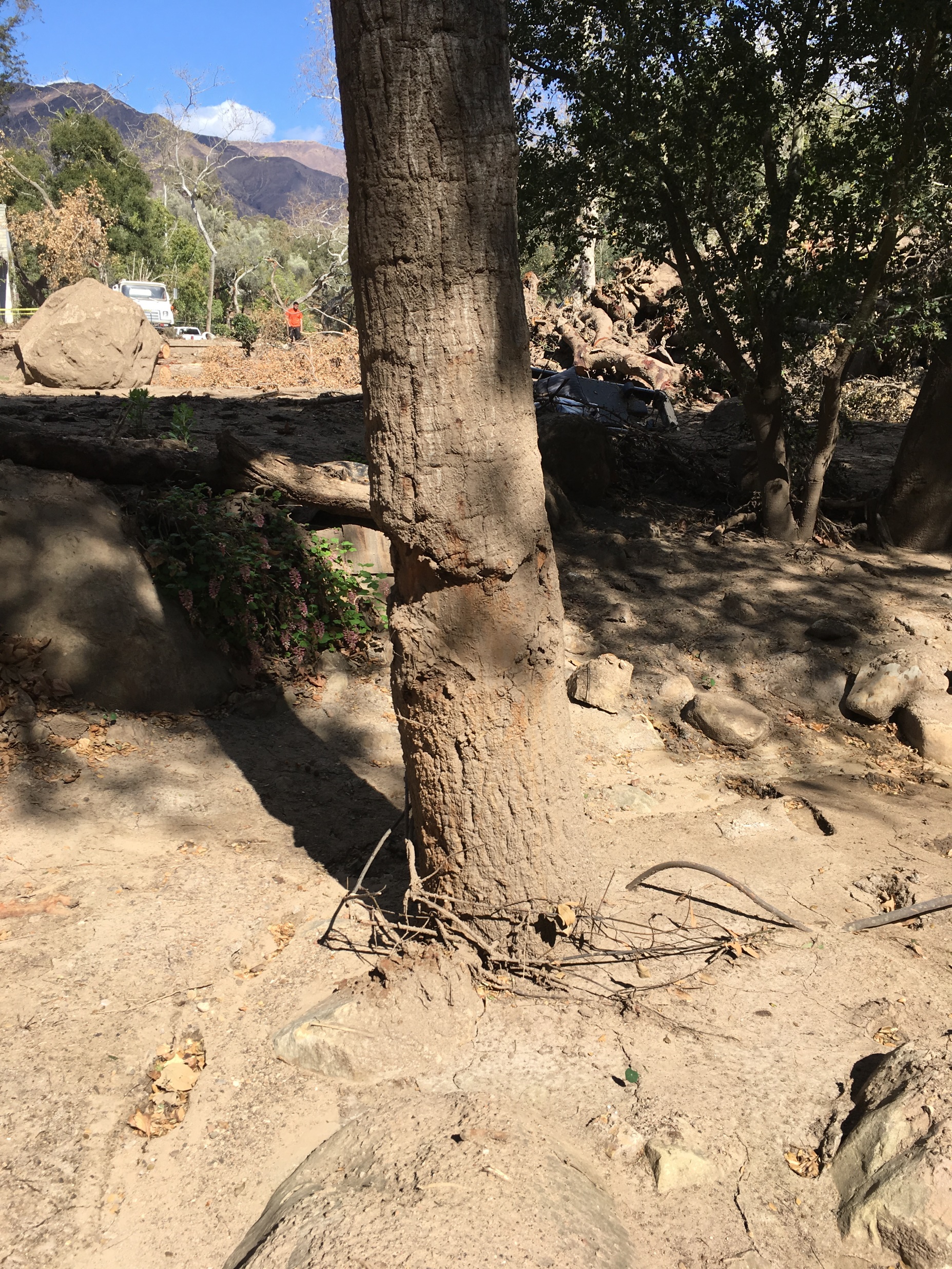 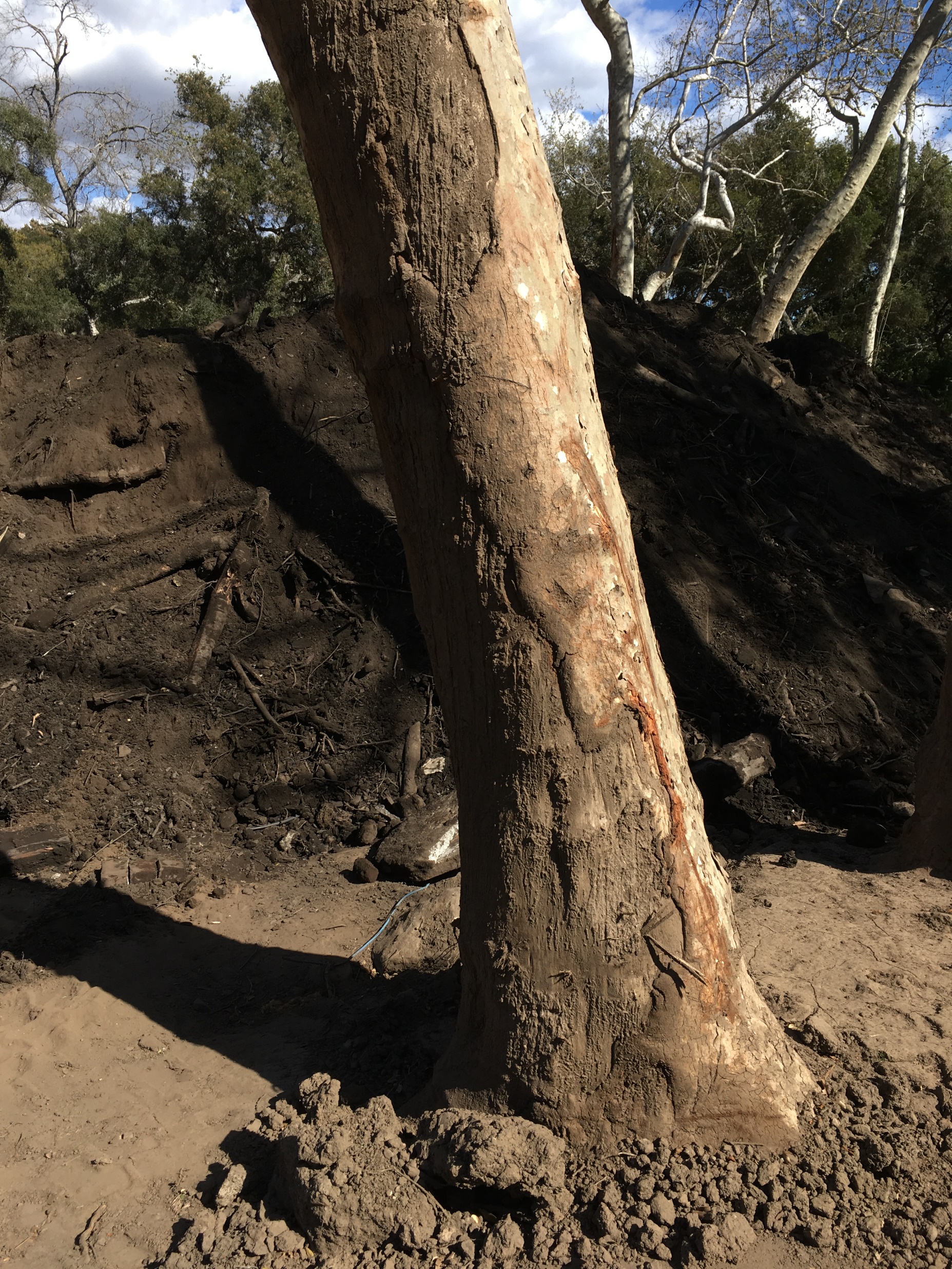 Field Data
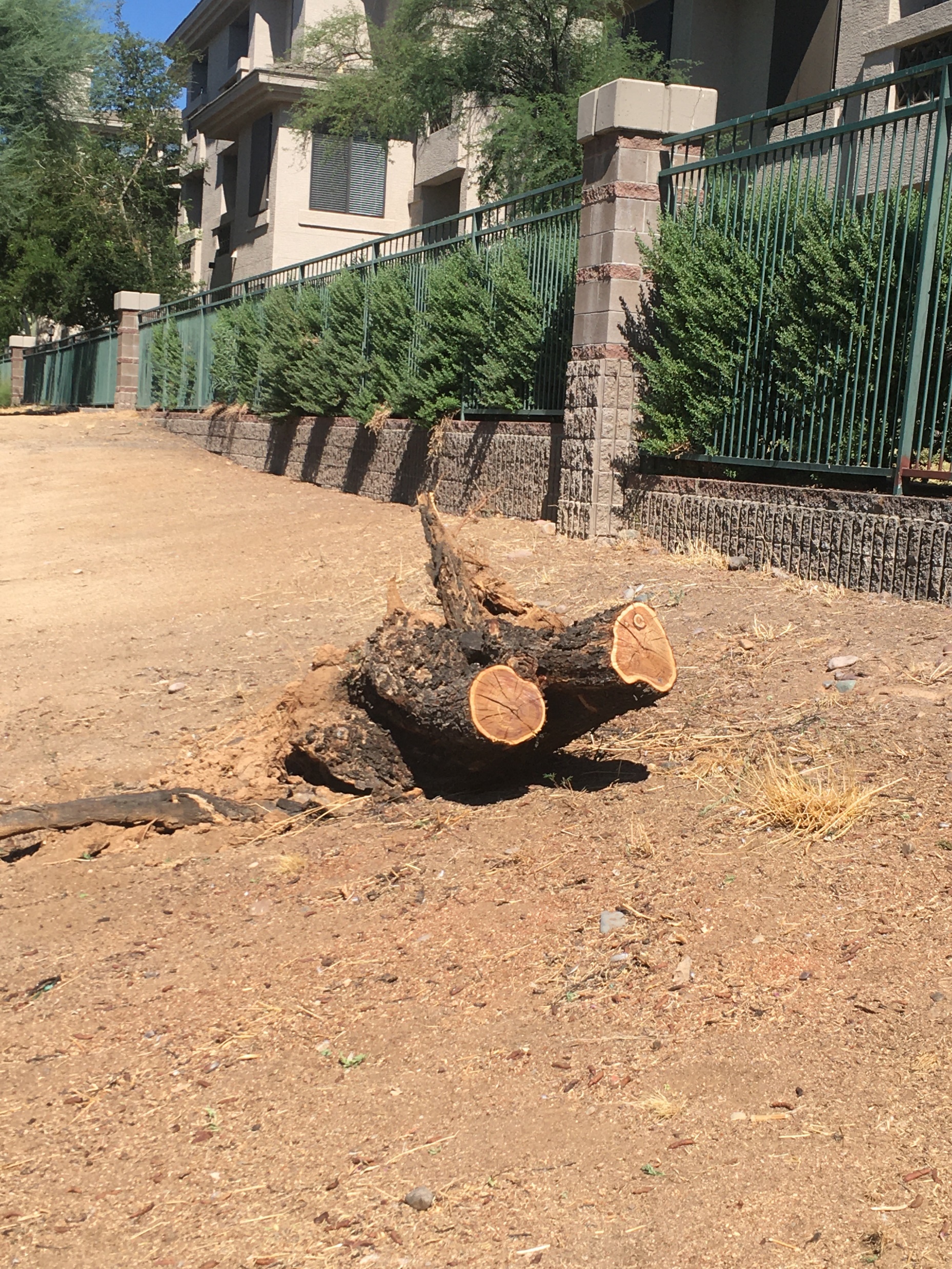 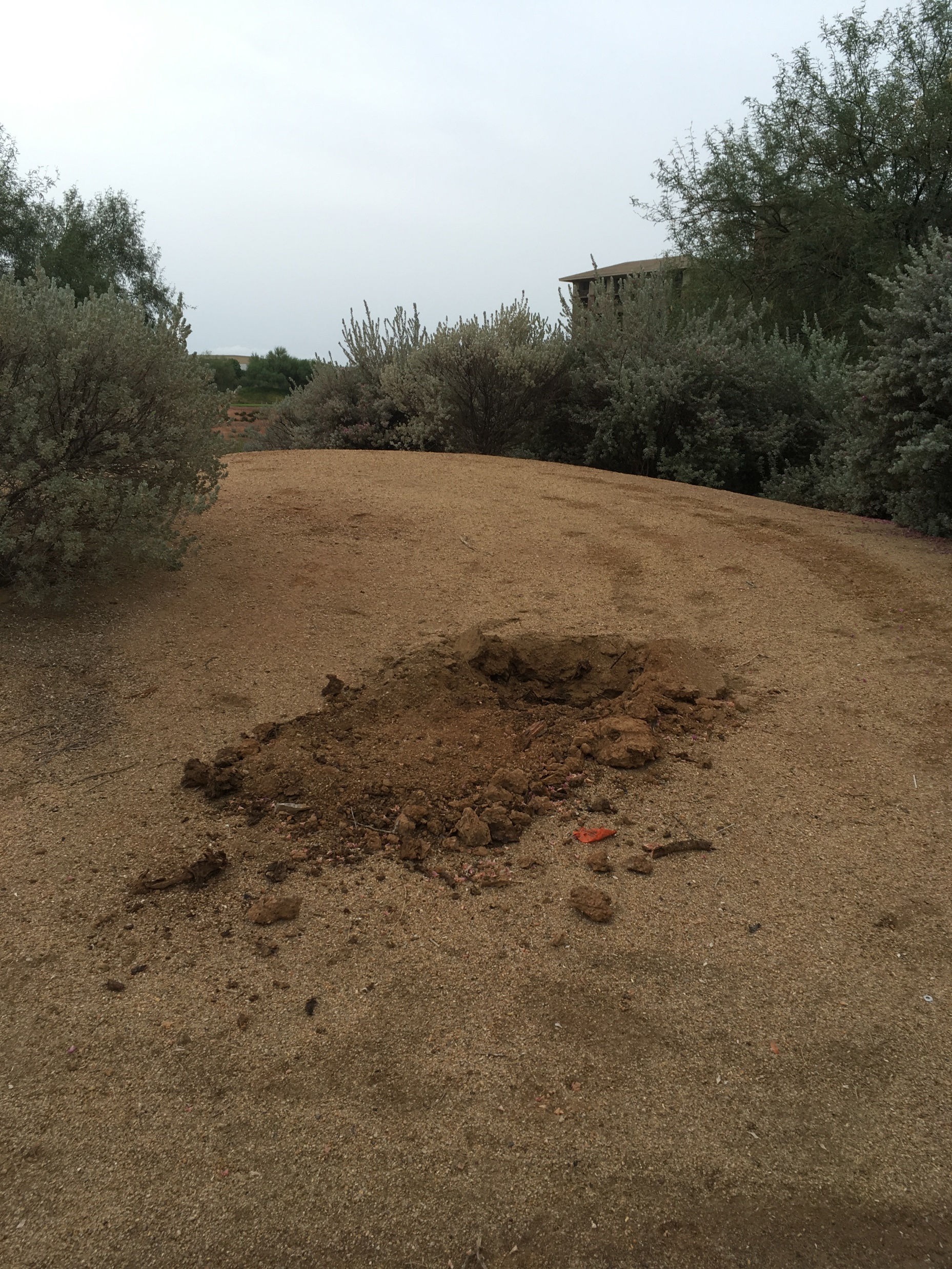 [Speaker Notes: Thankfully, the owners of these trees had insurance.
They have coverage that will pay for the losses caused by the storm.

A call comes in to me: “Can you be in Phoenix next week to investigate and appraise the trees that were lost?”
And my very next question is: “Who’s hiring me?”]
Tree Losses for Insurance Reporting
Consultant’s Role
Estimating Scope of Assignment
Data Collection
Consultant’s Role
Consultant’s Role
Insured
Insurer
Adjuster
Consultant
Consultant’s Role
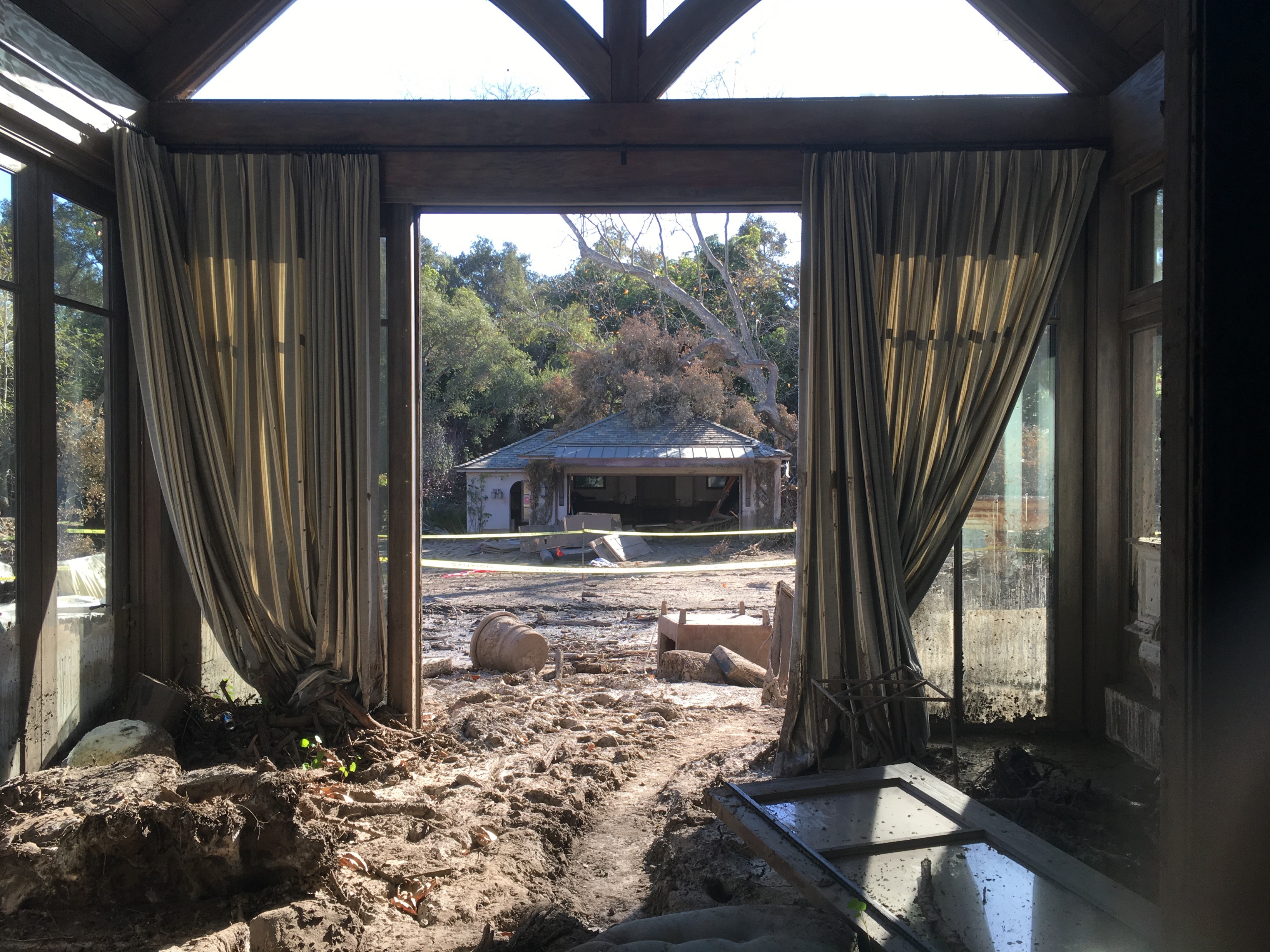 Insured
Insurer
Adjuster
Consultant
Consultant’s Role
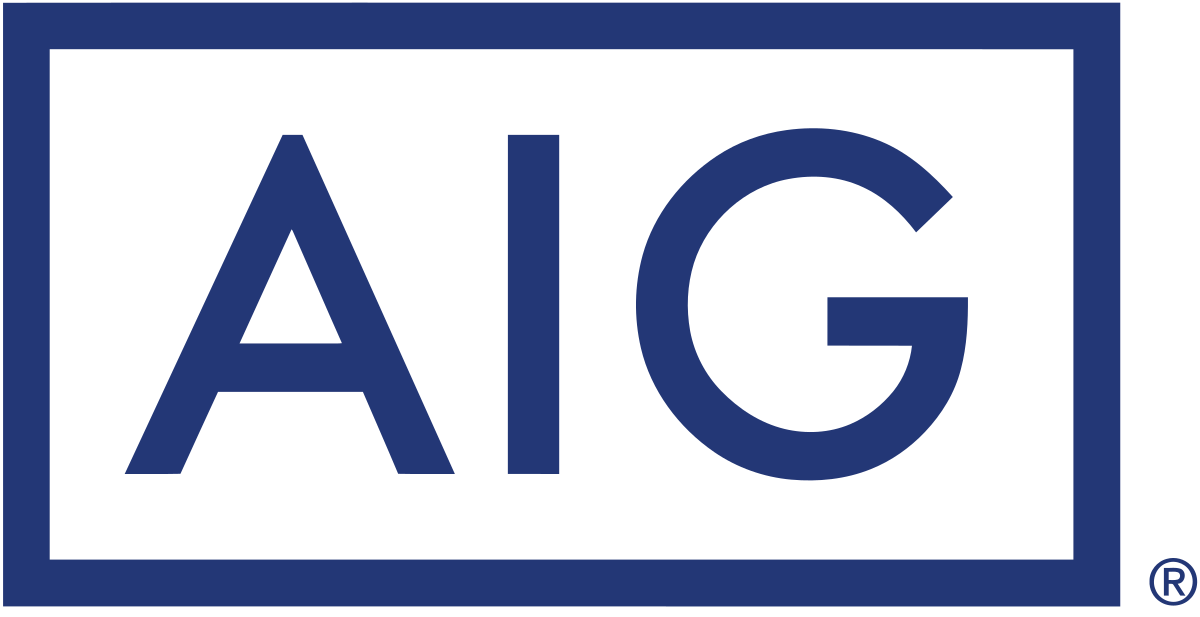 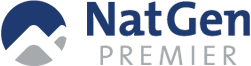 Insured
Insurer
Adjuster
Consultant
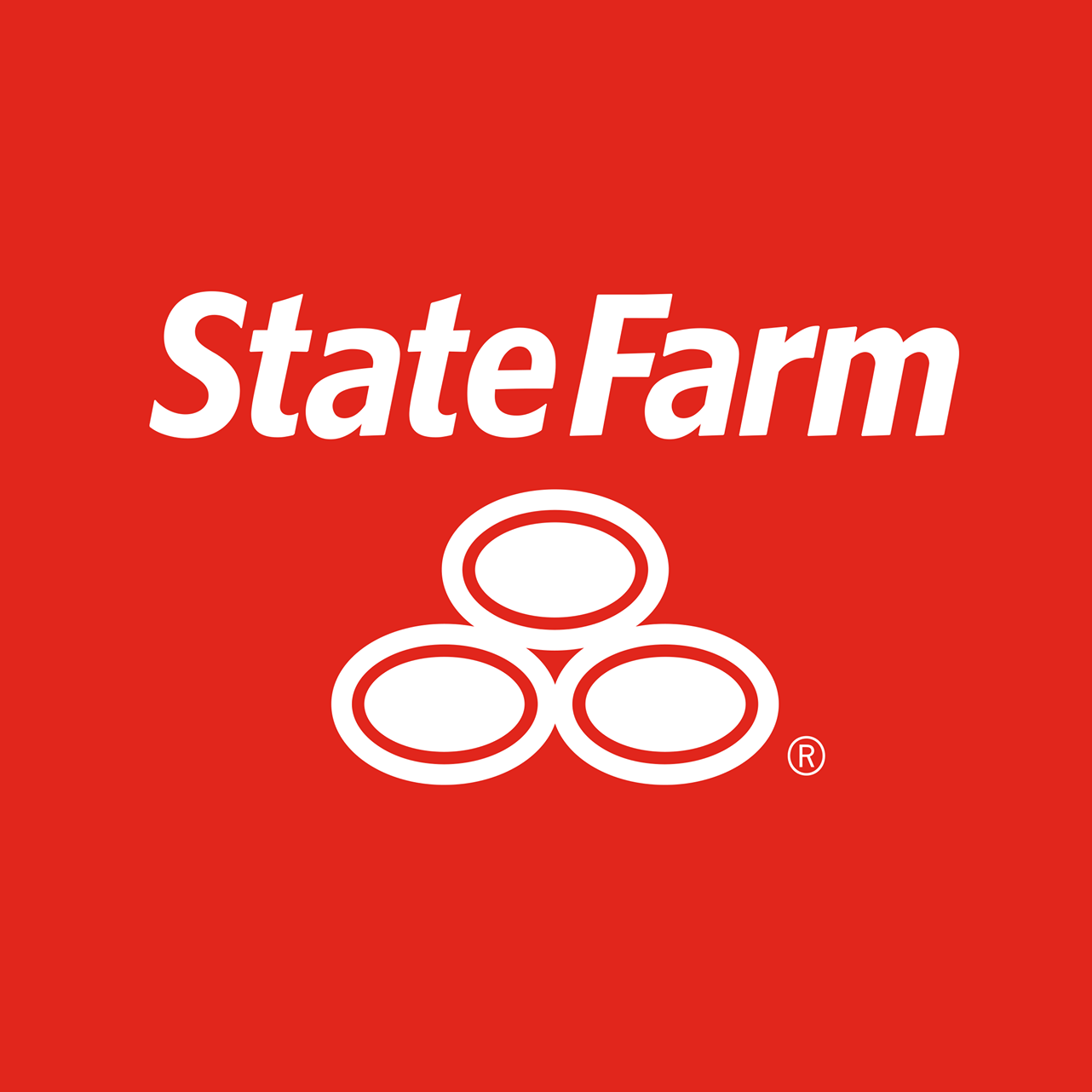 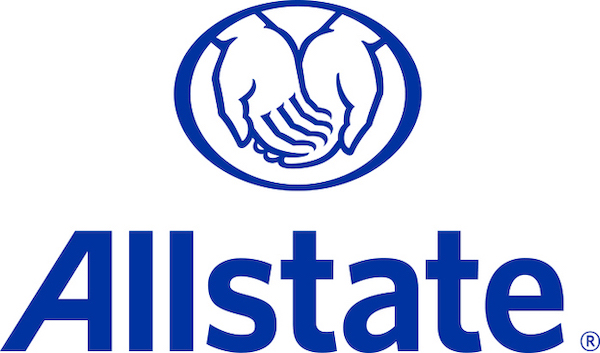 Consultant’s Role
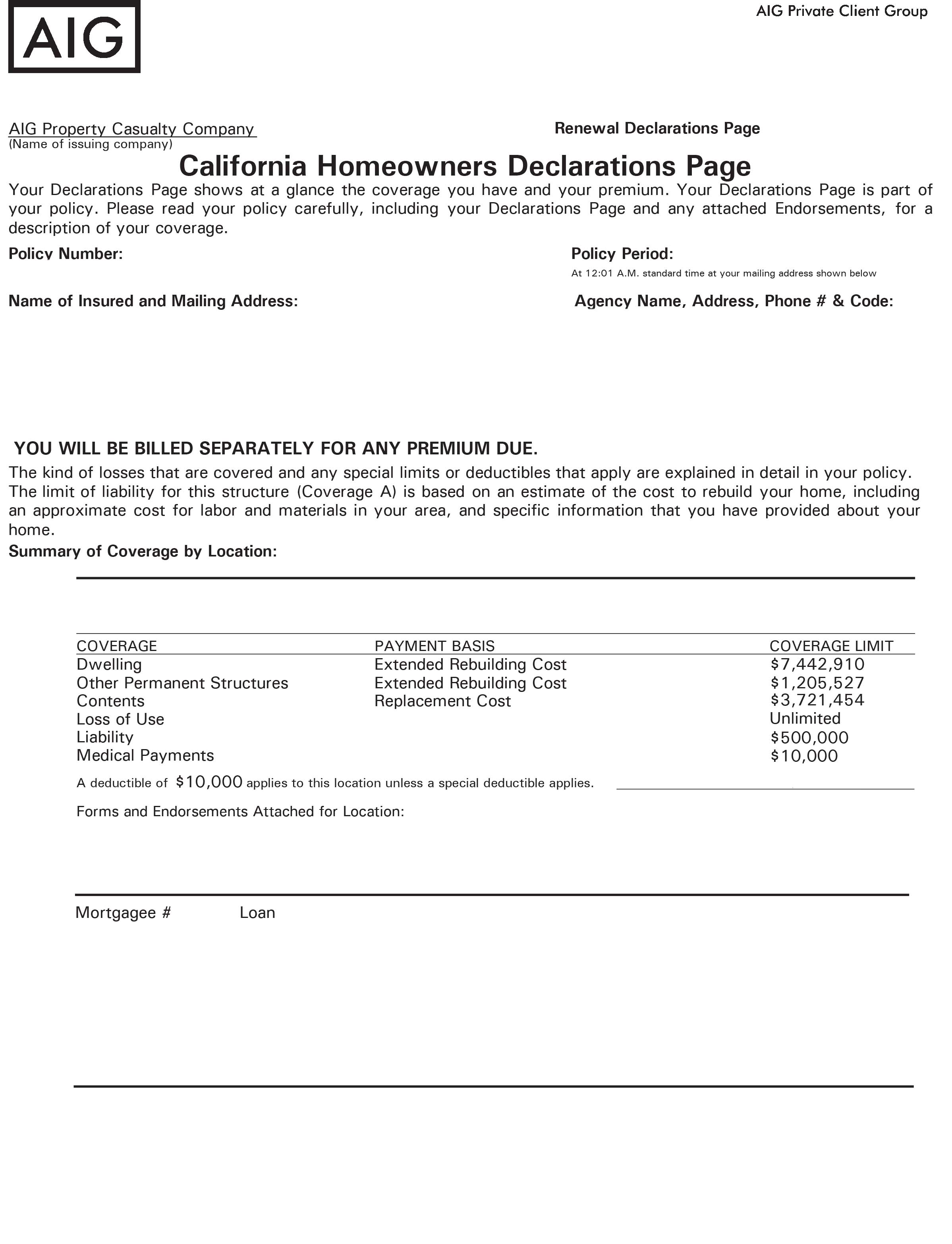 Insured
Insurer
Adjuster
Consultant
Consultant’s Role
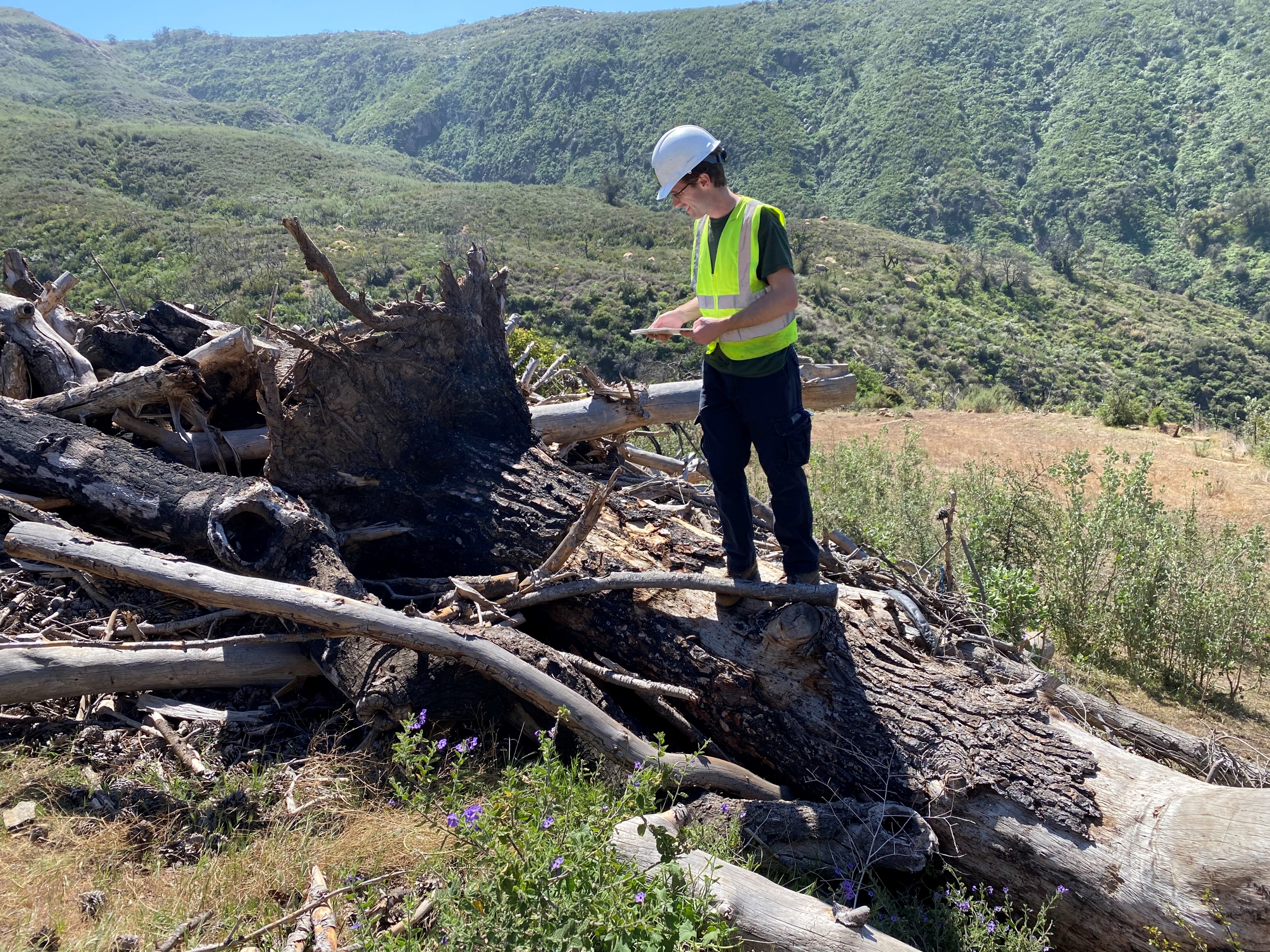 Insured
Insurer
Adjuster
Consultant
Consultant’s Role
Insured
Consultant’s Role
Insurer
Insured
Consultant’s Role
Insurer
Independent Adjuster
Insured
Consultant’s Role
Insurer
Independent Adjuster
Arborist
Insured
Consultant’s Role
Insurer
Independent Adjuster
Consulting Firm
Arborist
Insured
Consultant’s Role
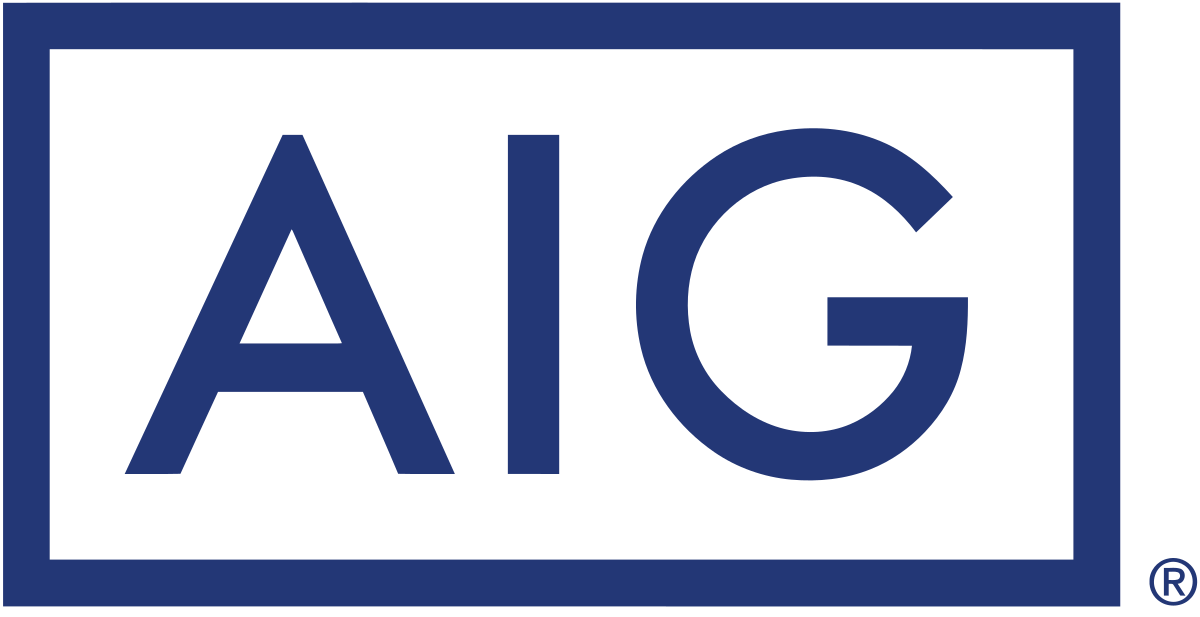 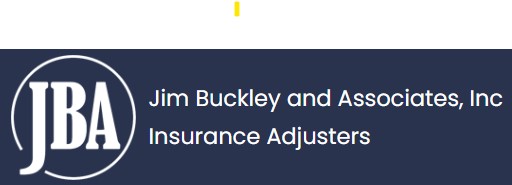 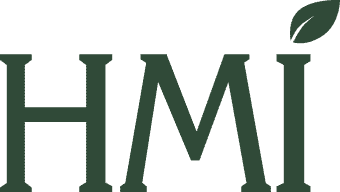 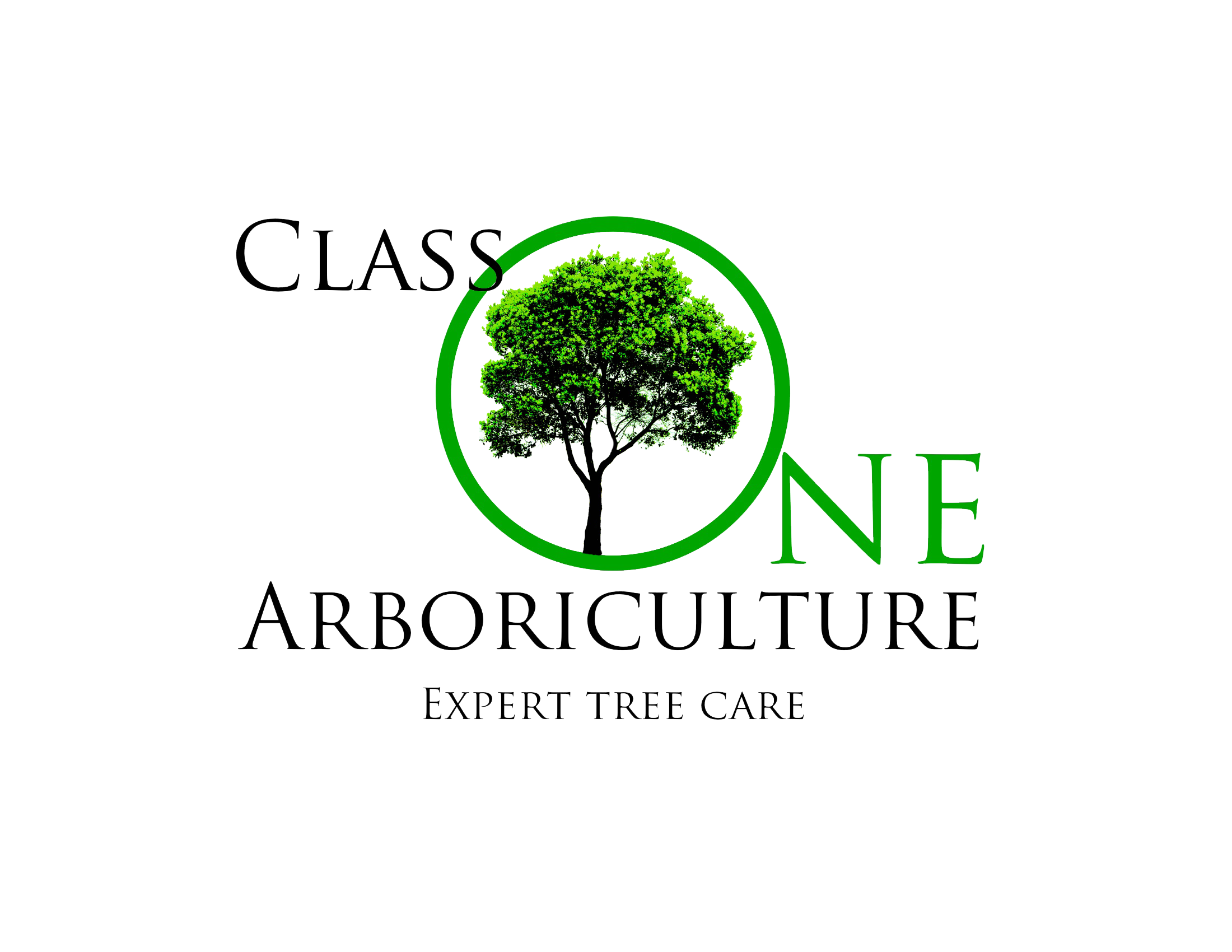 Mrs. Jones
[Speaker Notes: Mrs. Jones makes a claim with AIG
AIG hires Jim Buckley & Associates to investigate claim
JBA Hires HMI
HMI hires Class One (me)]
Consultant’s Role
Insurer
Independent Adjuster
Consulting Firm
Arborist
Insured
Consultant’s Role
Insurer
Independent Adjuster
Public Adjuster
Consulting Firm
Arborist
Insured
Consultant’s Role
Insurer
Independent Adjuster
Public Adjuster
Consulting Firm
Arborist
Arborist
Insured
Consultant’s Role
Insurer
Independent Adjuster
Public Adjuster
Consulting Firm
Arborist
Arborist
Insured
Estimating the Scope of Assignment
Estimating the Scope of Assignment
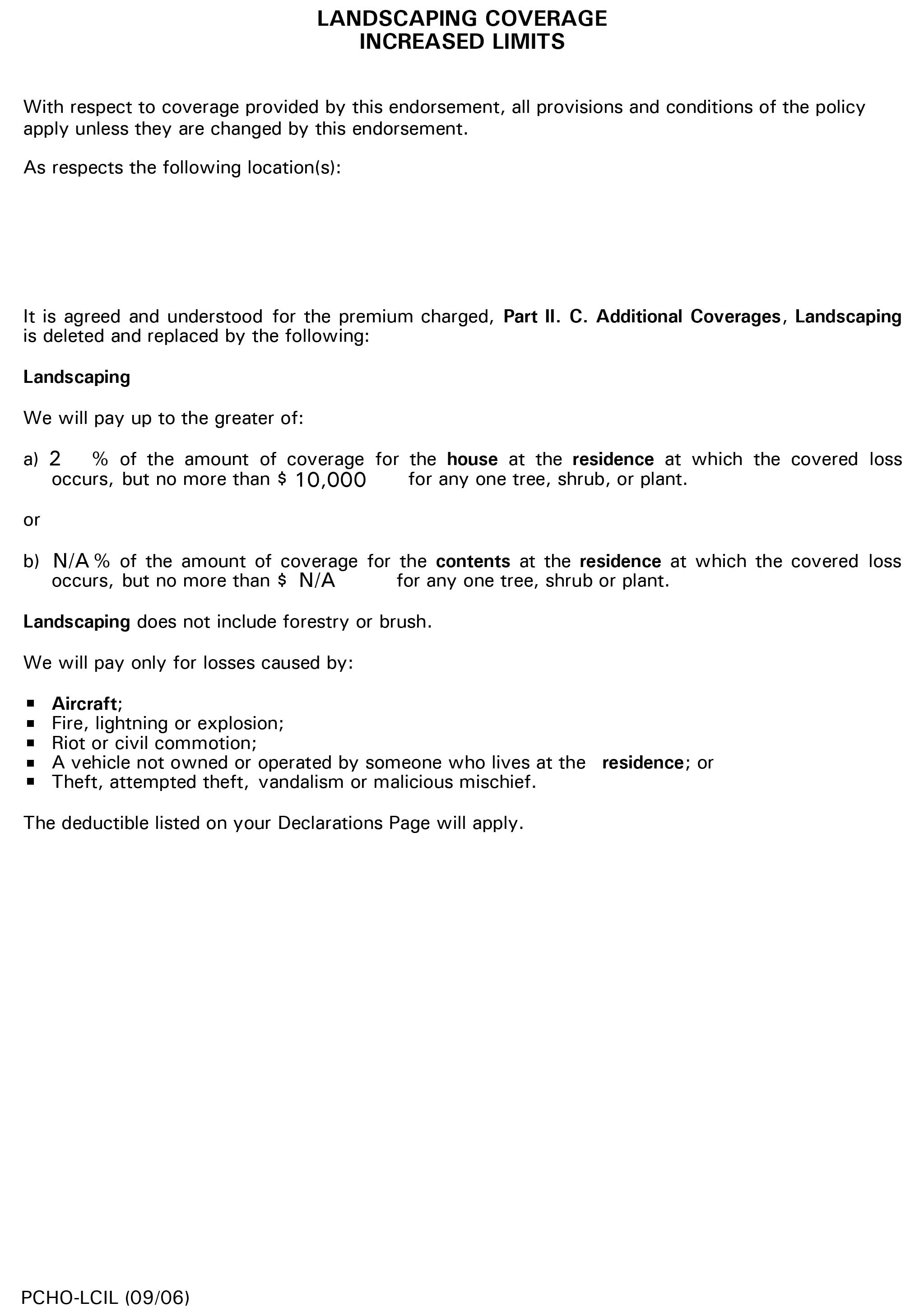 Estimating the Scope of Assignment
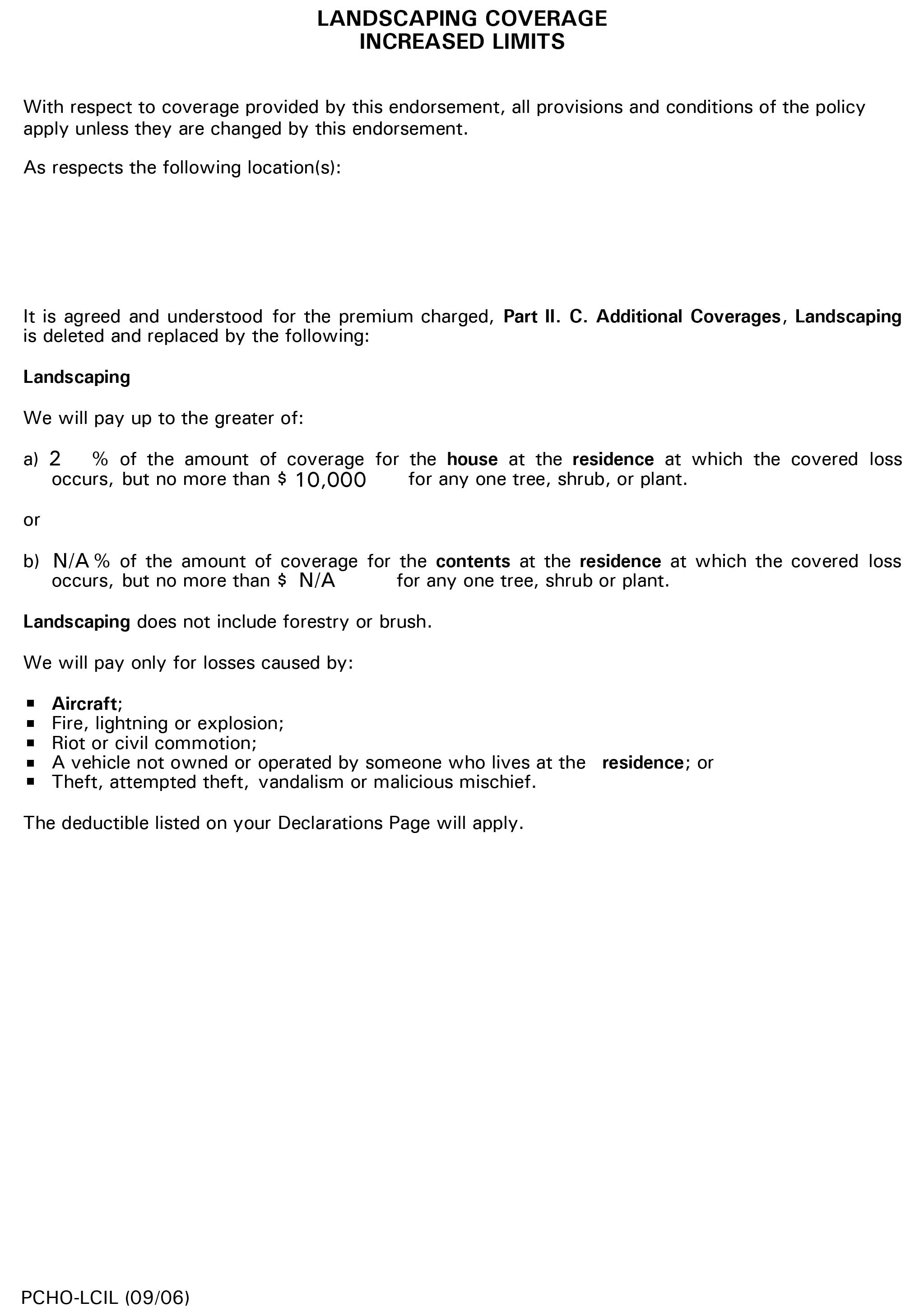 Overall landscape limit
Estimating the Scope of Assignment
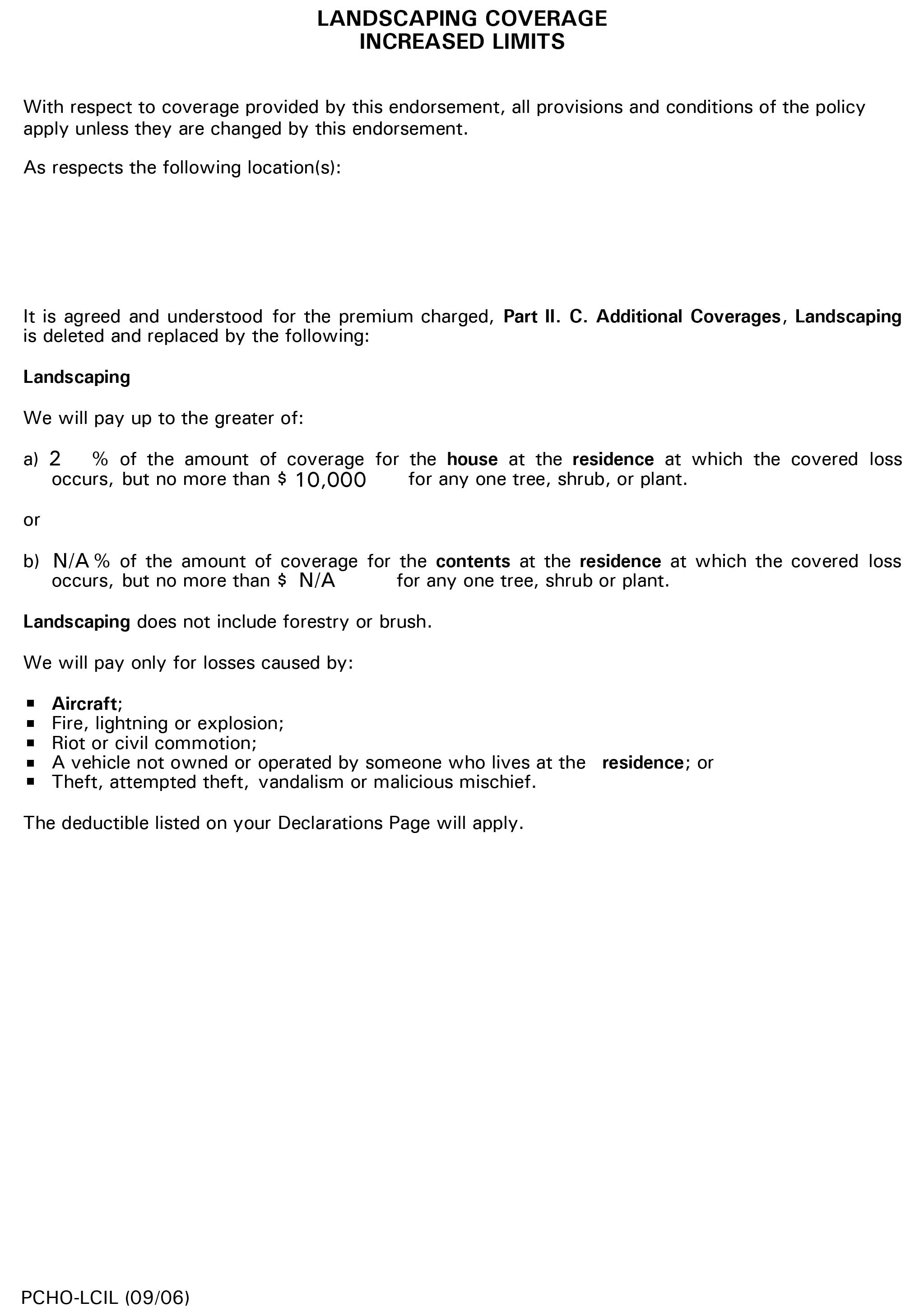 Overall landscape limit
Per-tree sublimit
Estimating the Scope of Assignment
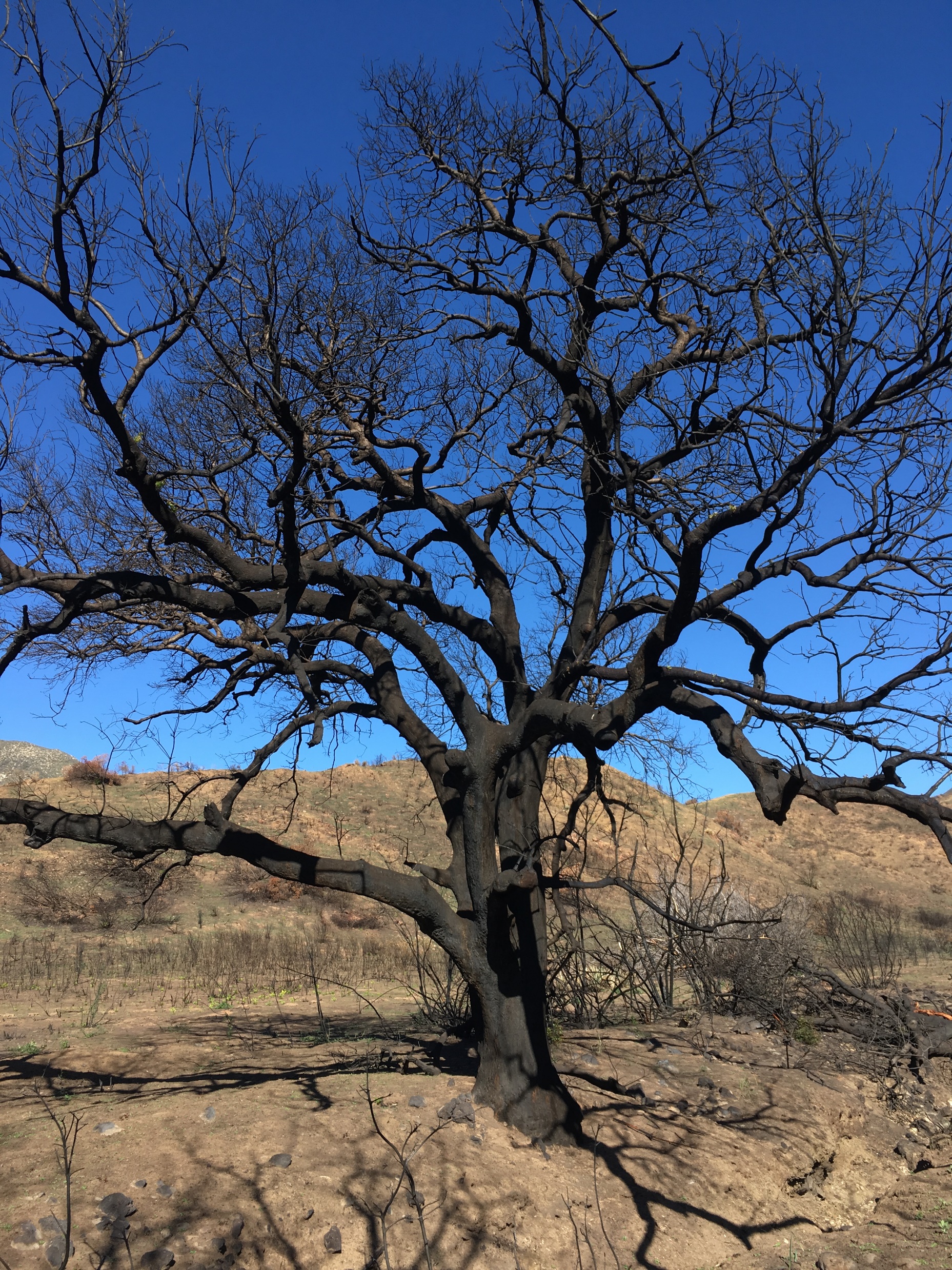 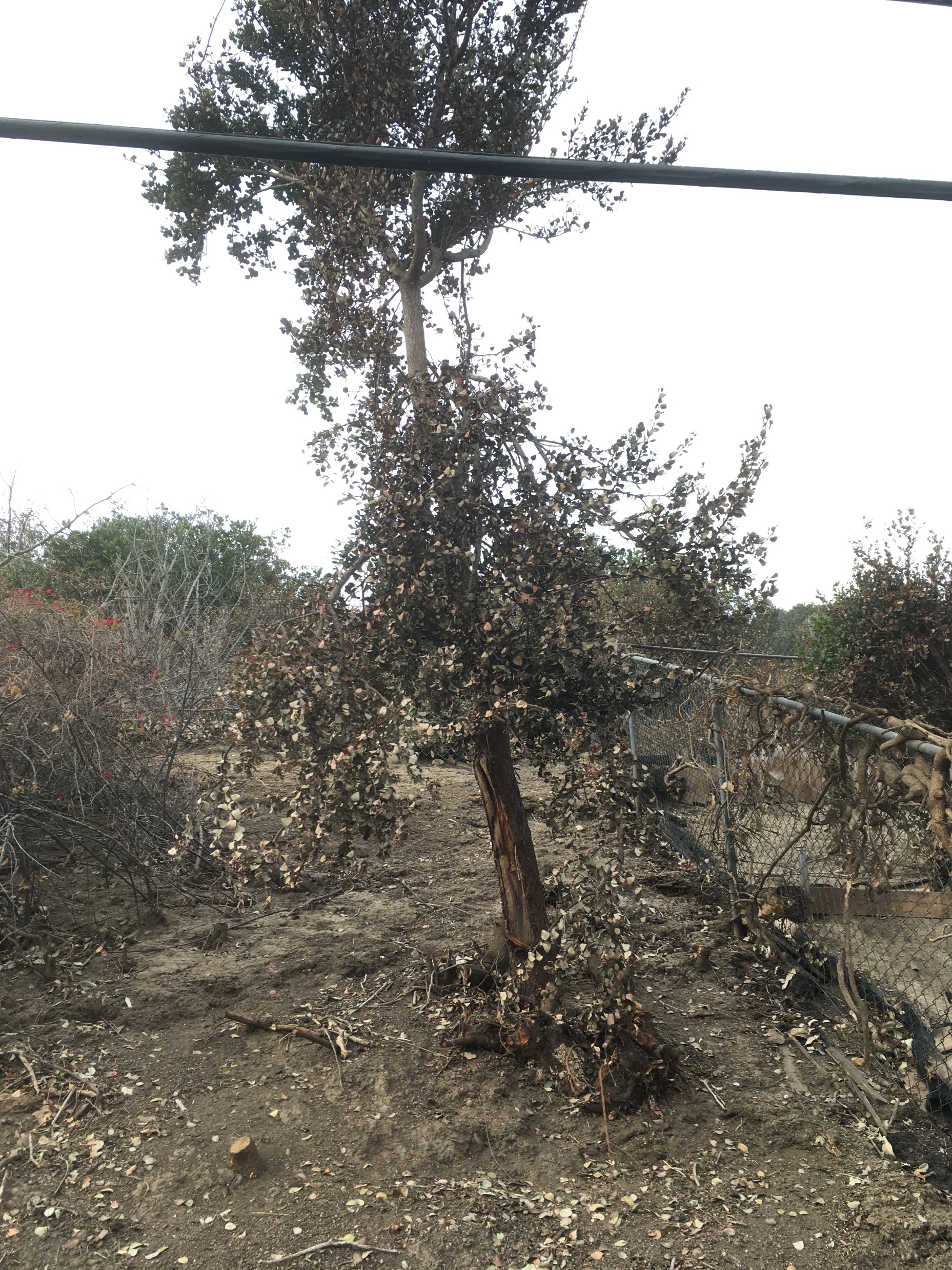 Estimating the Scope of Assignment
Per-Tree Sublimit
Determine size threshold
Reverse-TFT Calculation
Sublimit determines speed
Estimating the Scope of Assignment
Per-Tree Sublimit
Determine size threshold
Reverse-TFT Calculation
Sublimit determines speed
Estimating the Scope of Assignment
Overall Landscaping Limits
Estimating the Scope of Assignment
Overall Landscaping Limits
Easily Met: Choose large groups of medium-sized losses that are a little bit larger than de minimis size
Estimating the Scope of Assignment
Overall Landscaping Limits
Easily Met: Choose large groups of medium-sized losses that are a little bit larger than de minimis size 
Close Call: Start with losses obviously larger than size threshold and then go back to collect close-call and smaller-value assets
Estimating the Scope of Assignment
Overall Landscaping Limits
Easily Met: Choose large groups of medium-sized losses that are a little bit larger than de minimis size 
Close Call: Start with losses obviously larger than size threshold and then go back to collect close-call and smaller-value assets
Not likely met: Collect data on every little twig – everything matters
Estimating the Scope of Assignment
Example:
Estimating the Scope of Assignment
Example:
Overall Landscaping Limit:     $50,000
Estimating the Scope of Assignment
Example:
Overall Landscaping Limit:     $50,000
Per-Tree Sublimit: 				$5,000
Estimating the Scope of Assignment
Example:
Overall Landscaping Limit:     $50,000
Per-Tree Sublimit: 				$5,000
Size Threshold:				11.9 inches
Estimating the Scope of Assignment
Example:
Overall Landscaping Limit:     $50,000
Per-Tree Sublimit: 				$5,000
Size Threshold:				11.9 inches
Number of Trees for Limits:      10 trees
Estimating the Scope of Assignment
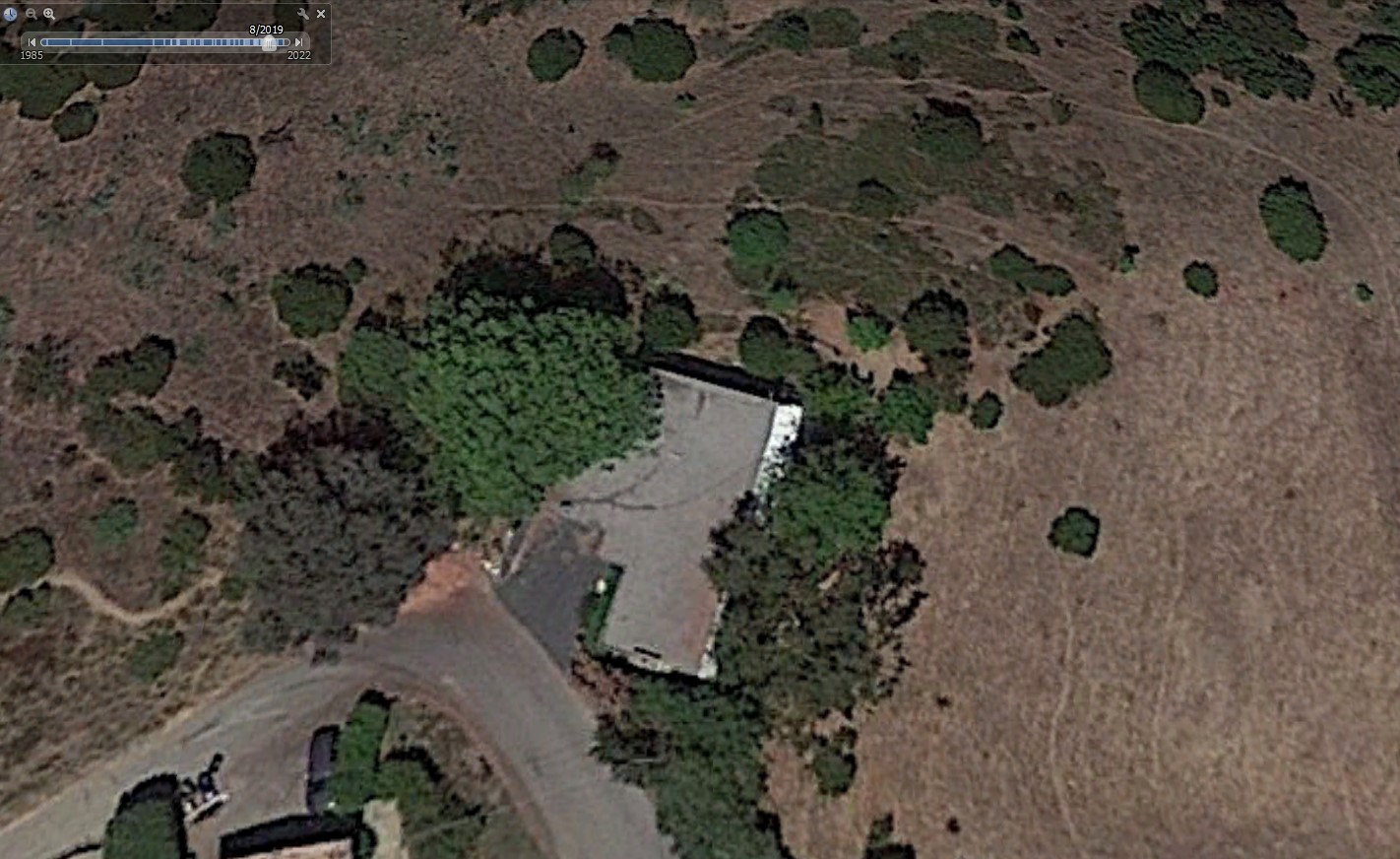 Estimating the Scope of Assignment
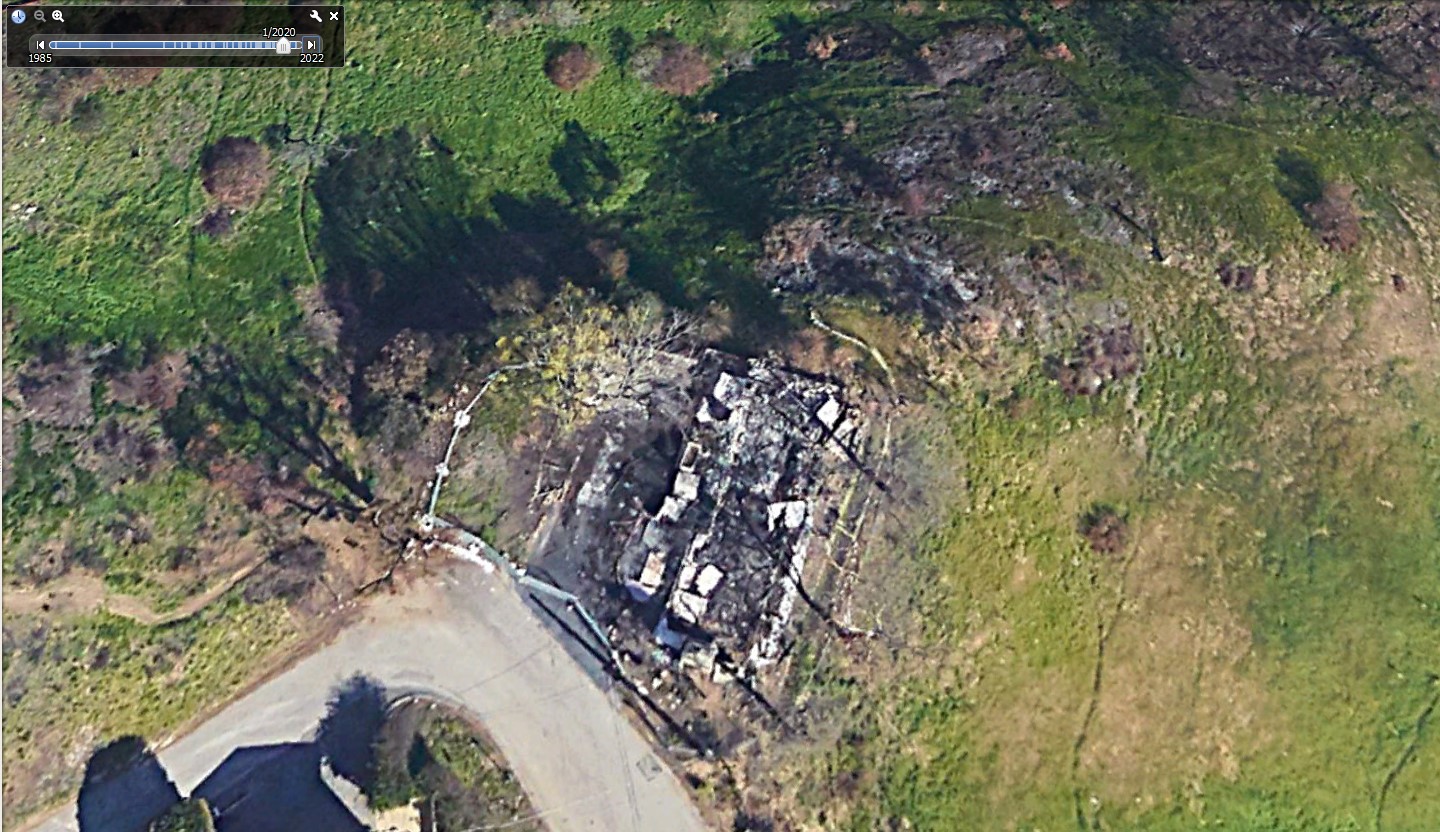 Estimating the Scope of Assignment
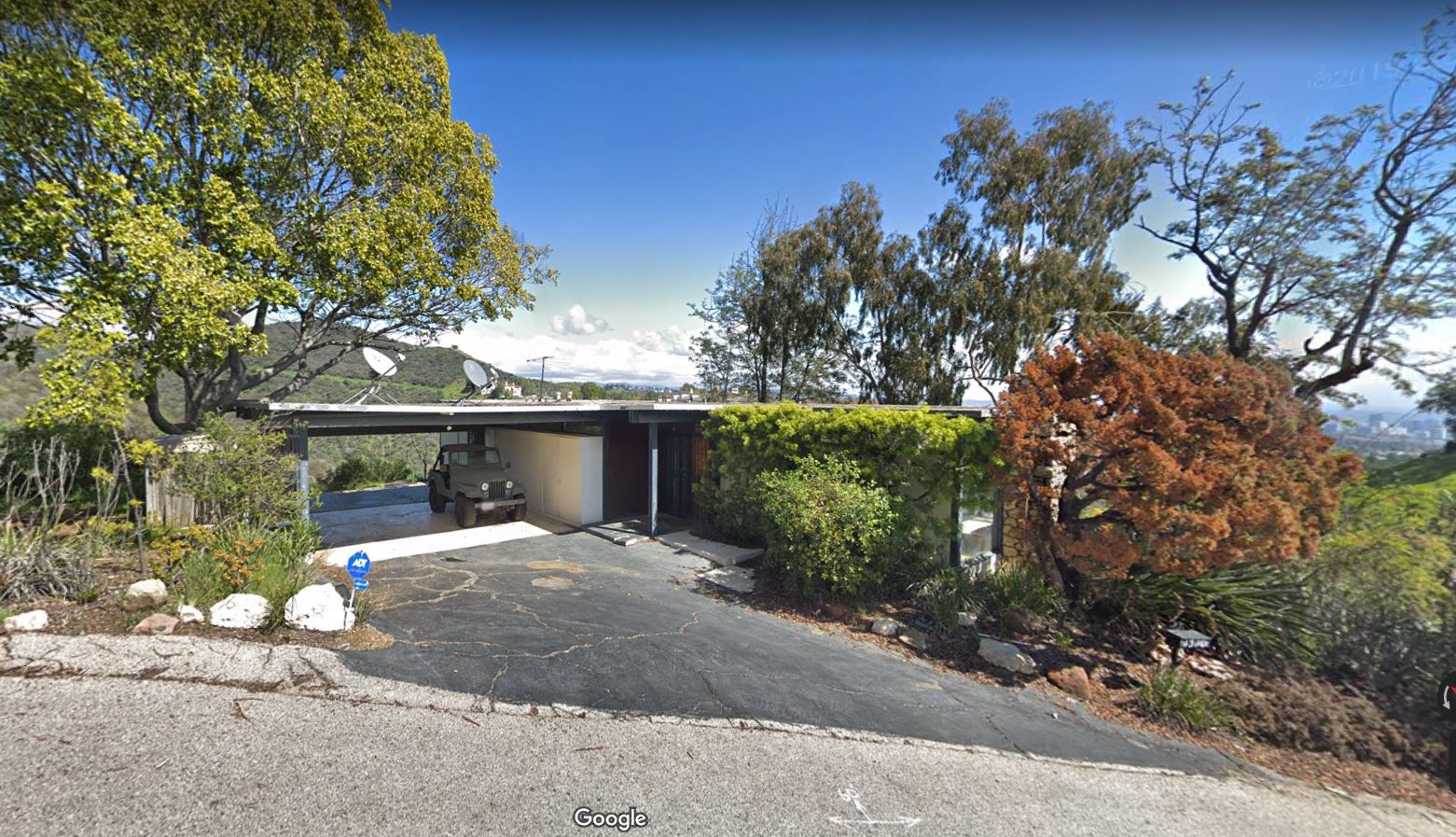 Estimating the Scope of Assignment
Example:
Estimating the Scope of Assignment
Example:
Overall Landscaping Limit:     $1,000,000
Estimating the Scope of Assignment
Example:
Overall Landscaping Limit:     $1,000,000
Per-Tree Sublimit: 				           $500
Estimating the Scope of Assignment
Example:
Overall Landscaping Limit:     $1,000,000
Per-Tree Sublimit: 				           $500
Size Threshold:				         3.8 inches
Estimating the Scope of Assignment
Example:
Overall Landscaping Limit:     $1,000,000
Per-Tree Sublimit: 				           $500
Size Threshold:				         3.8 inches
Number of Trees for Limits:      2,000 trees
Estimating the Scope of Assignment
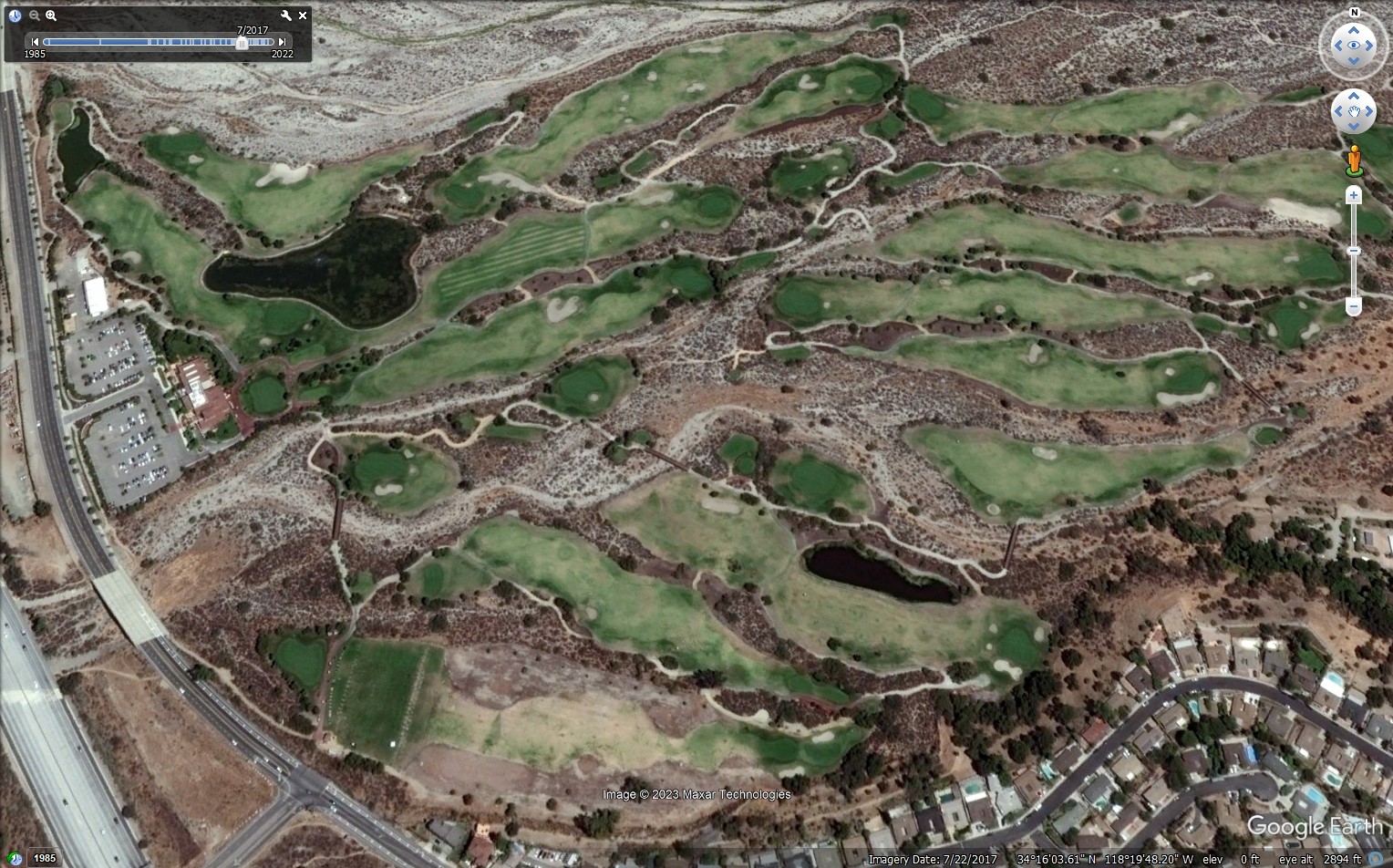 Estimating the Scope of Assignment
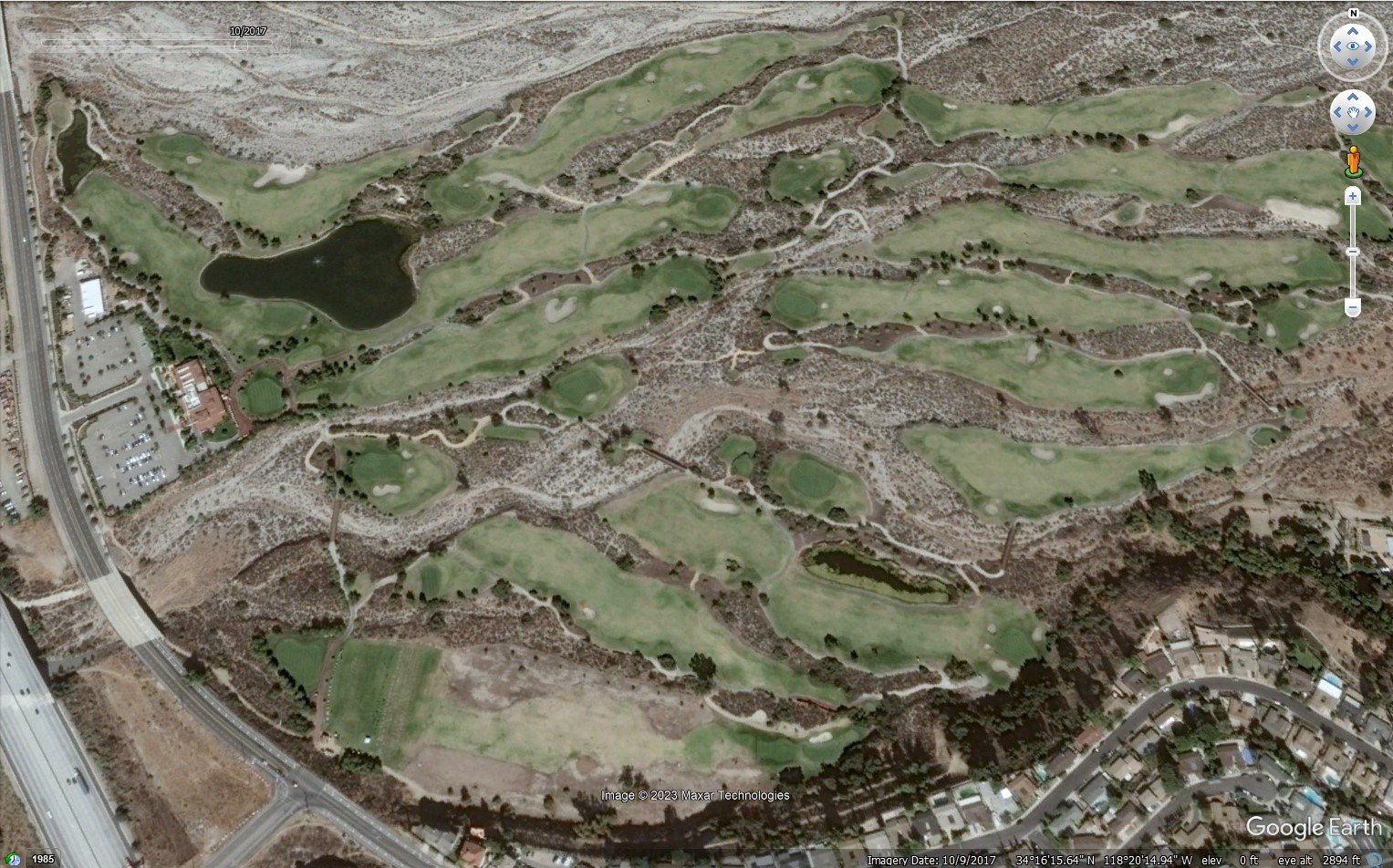 Estimating the Scope of Assignment
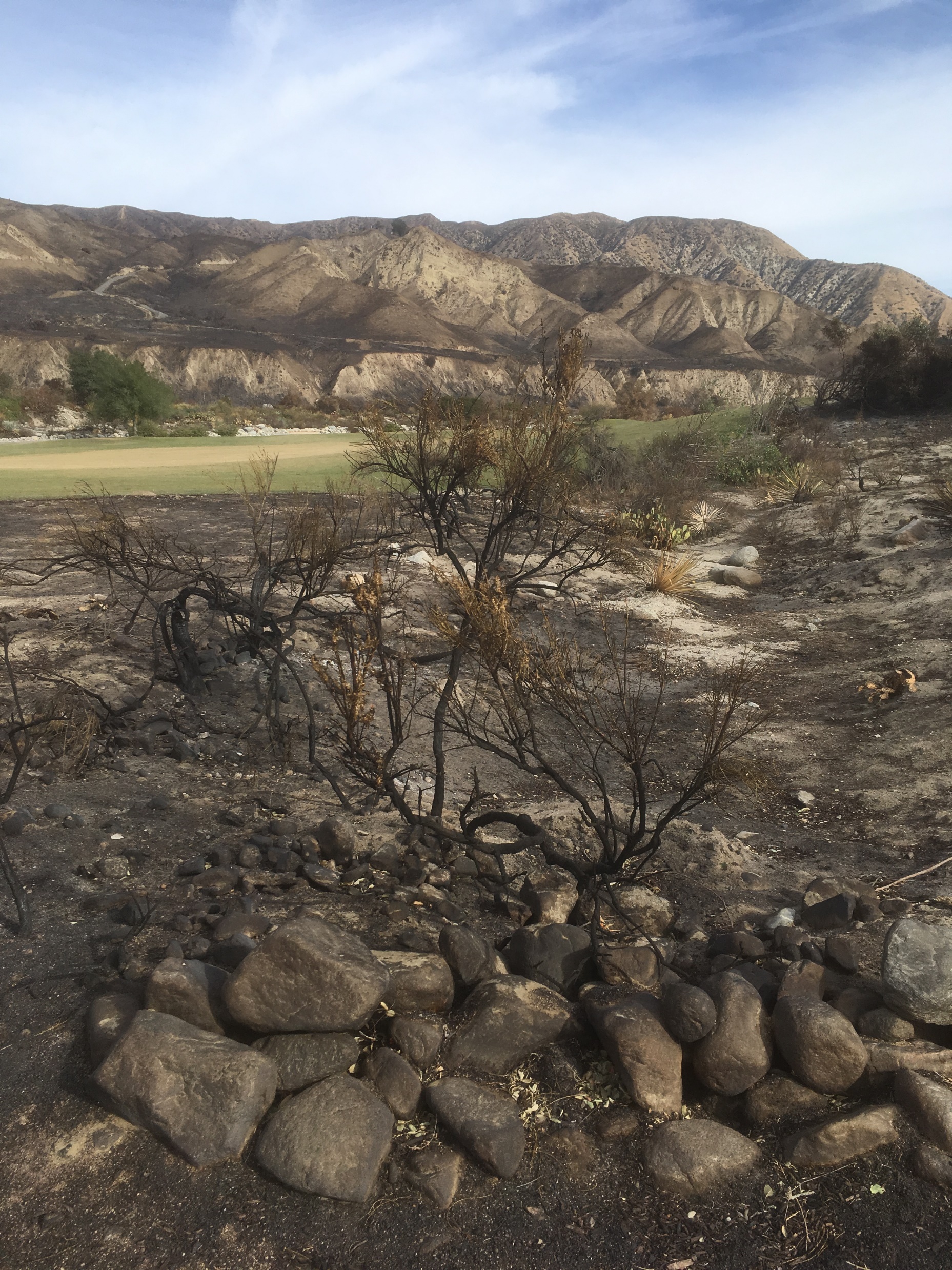 [Speaker Notes: Chamise, laurel sumac, toyon, spoon yucca, prickley pear cactus]
Data Collection
Data Collection
Field Data
Mapping
Desk Review
Field Data
Field Data
Desk Review
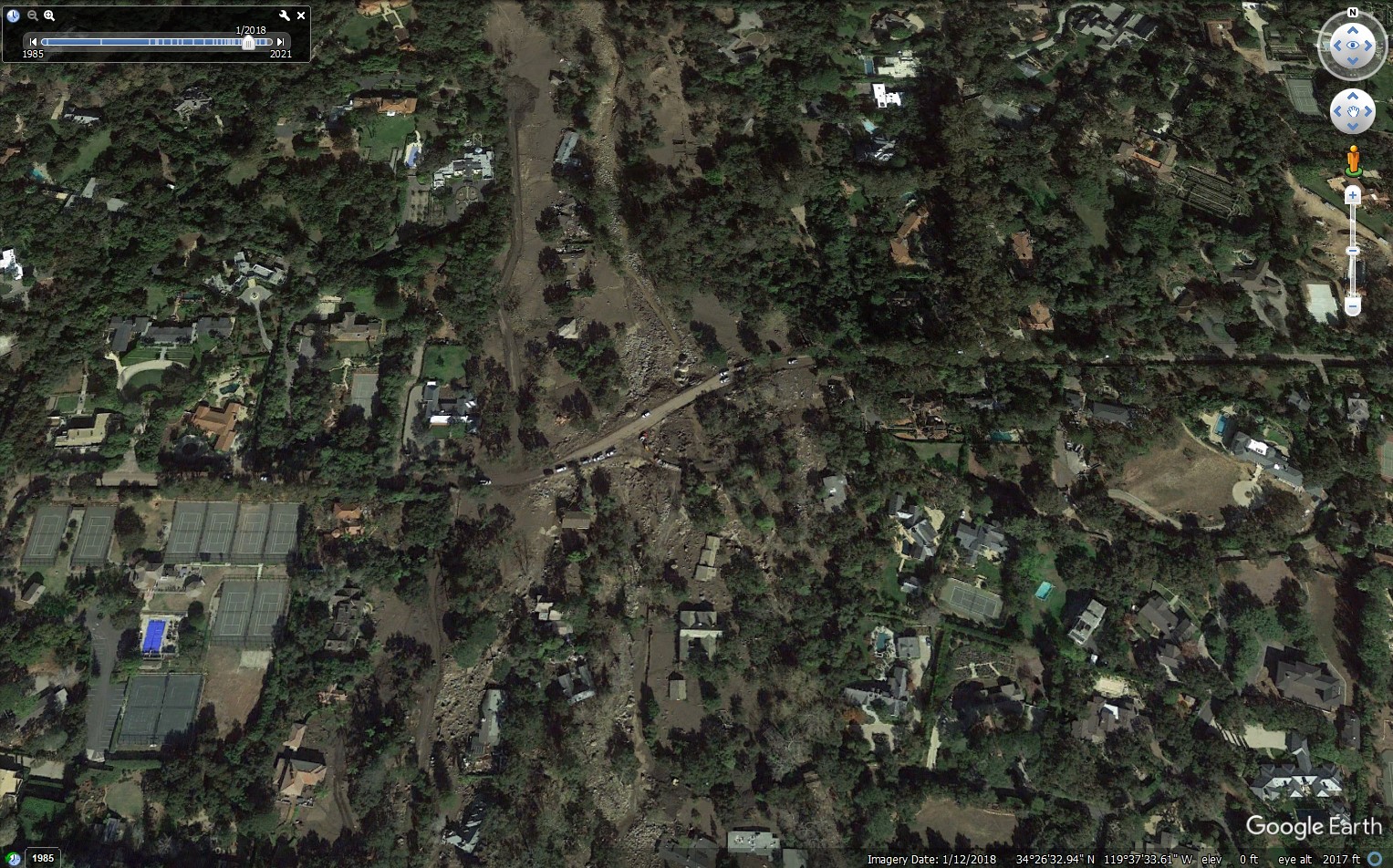 Desk Review
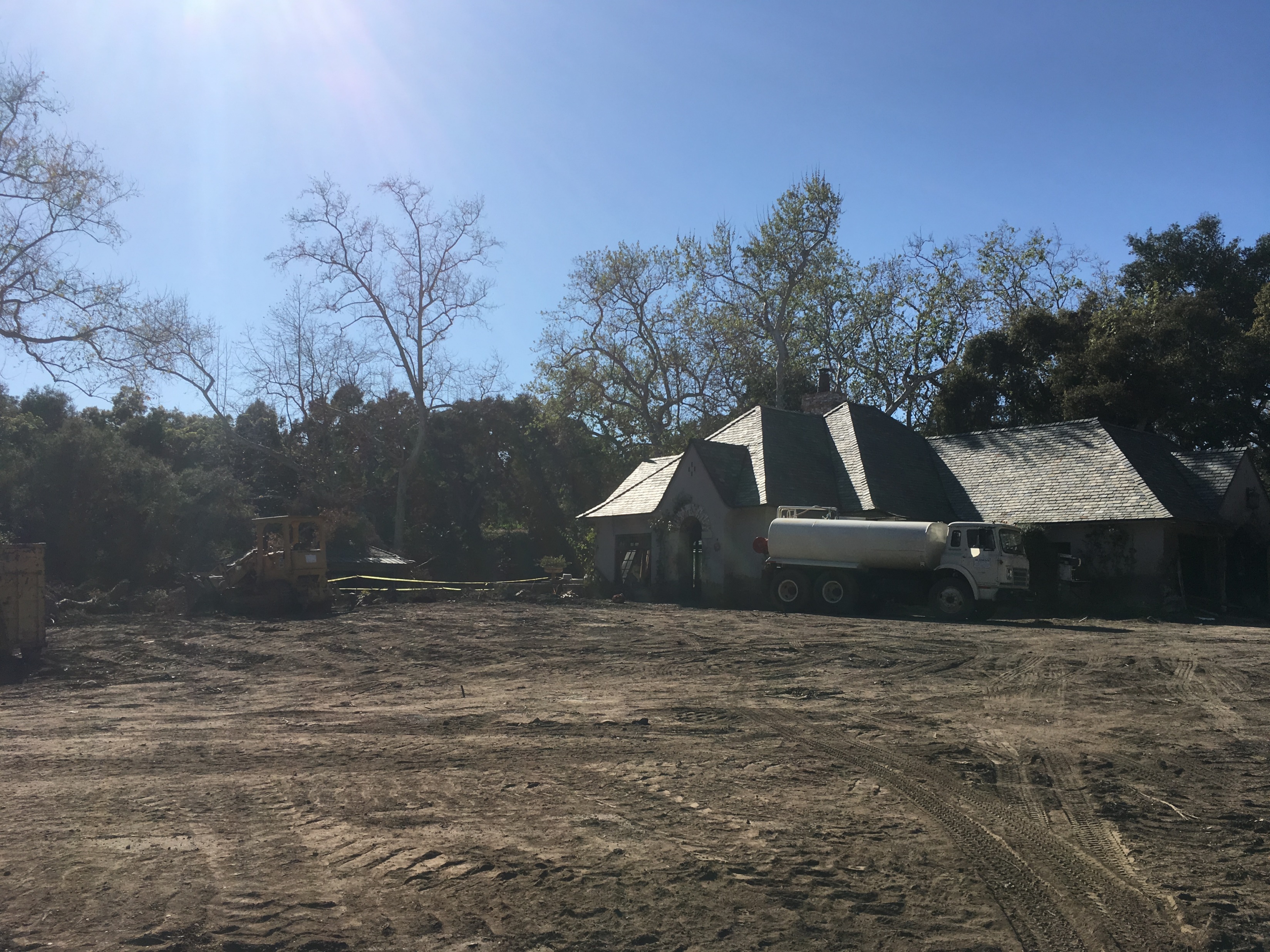 Desk Review
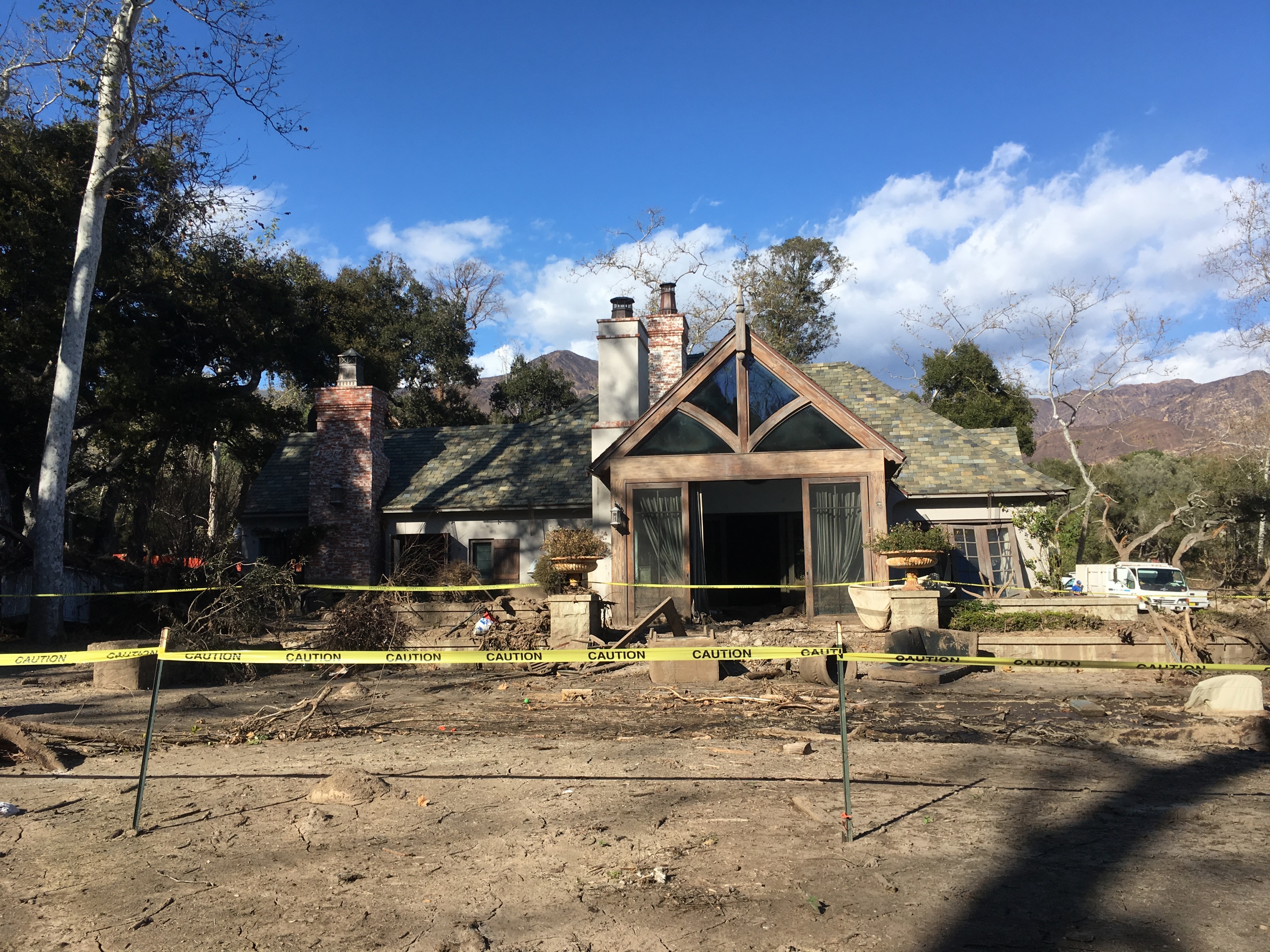 Desk Review
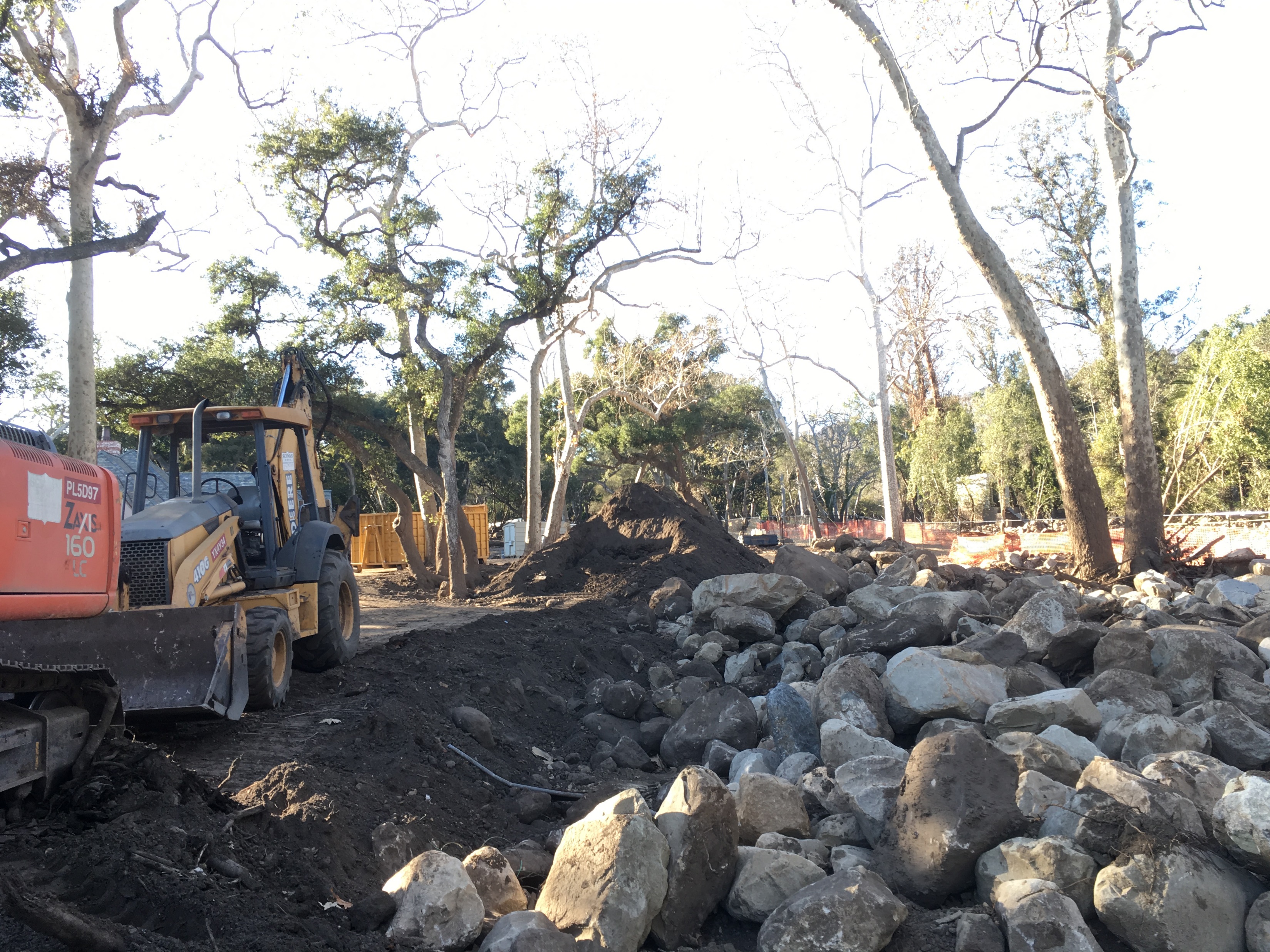 Tree Losses for Insurance Reporting
Consultant’s Role
Estimating Scope of Assignment
Data Collection
Tree Losses for Insurance Reporting
Digging Into
James Komen
BCMA #9909B, RCA #555
www.JamesKomen.com
jameskomen@gmail.com

May 10, 2023